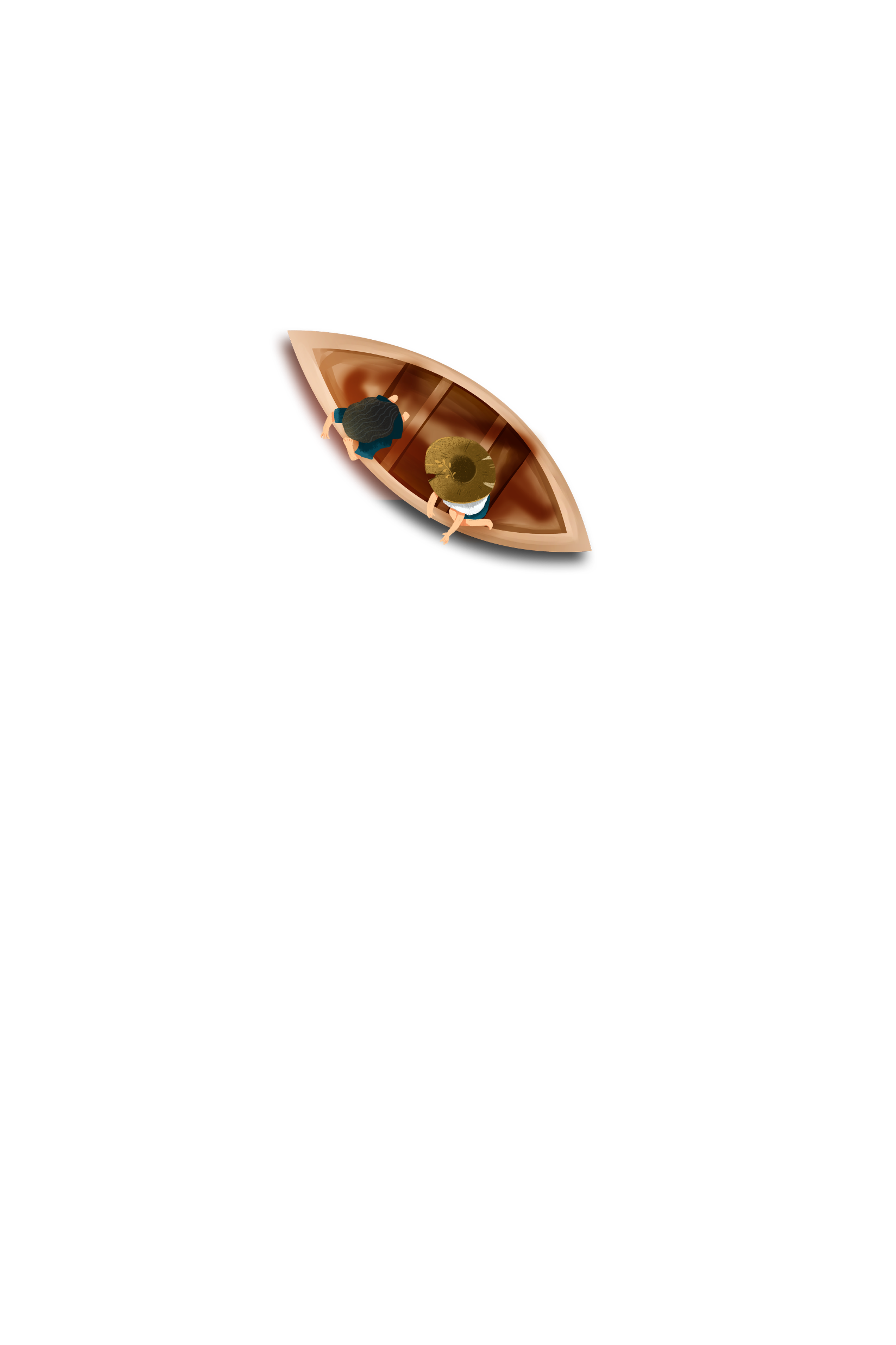 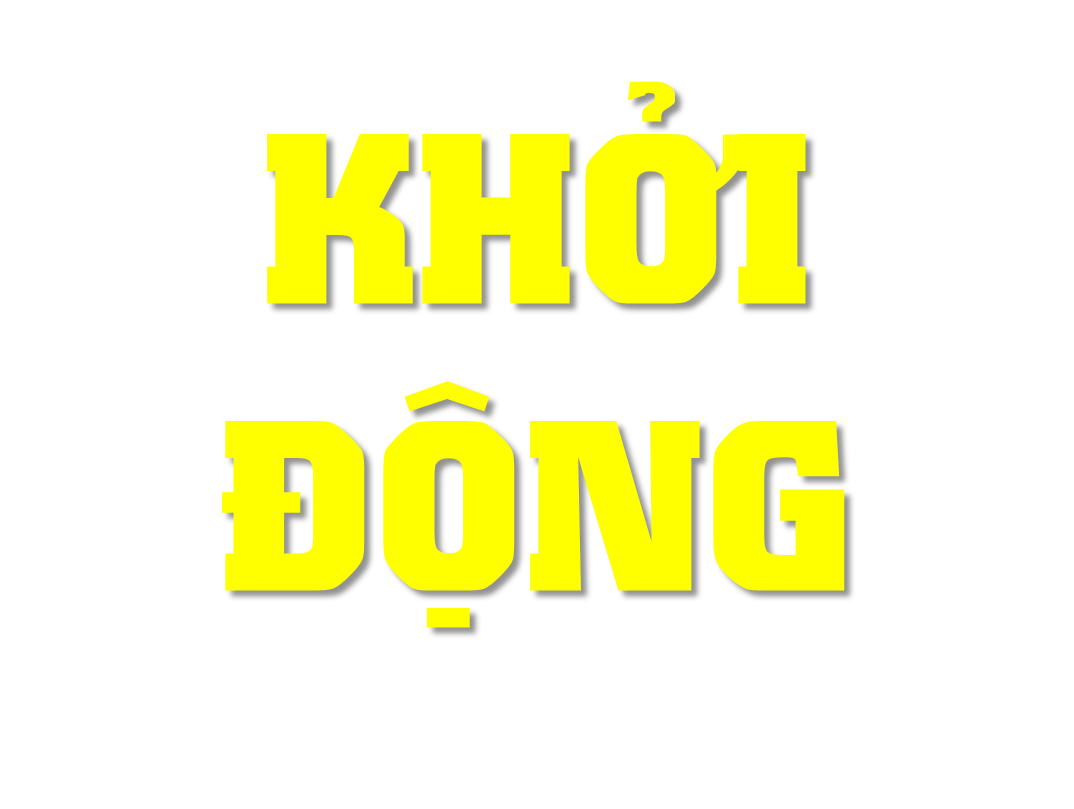 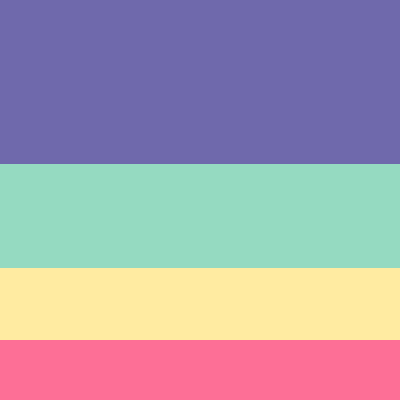 1
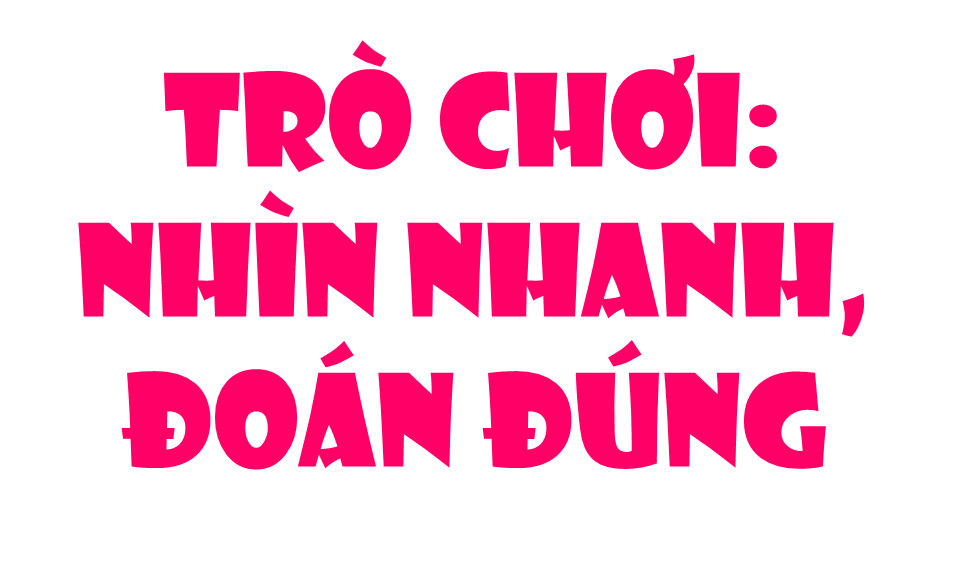 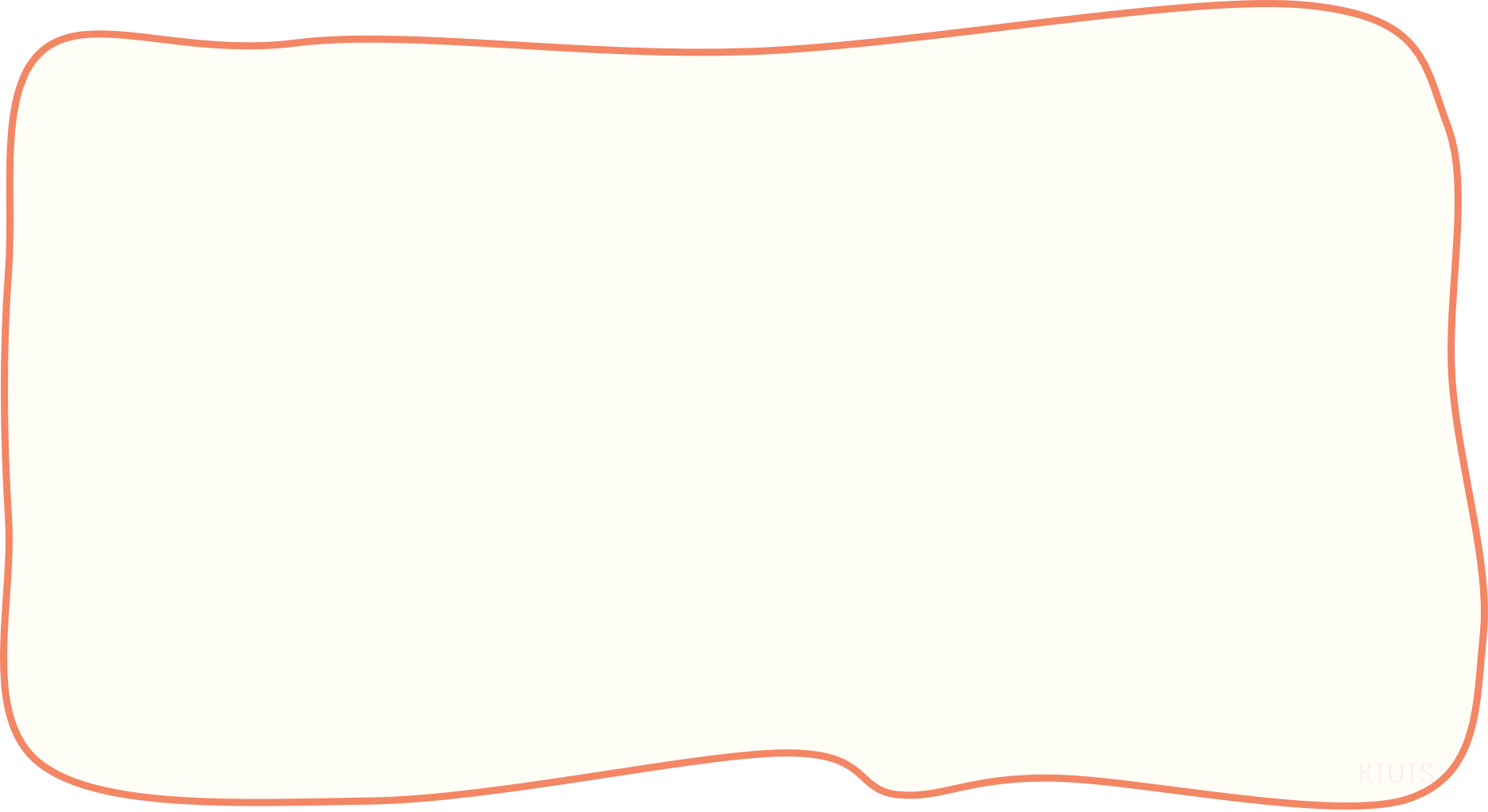 Em hãy chọn đúng những hình ảnh đặc trưng gắn liền với vùng Nam Bộ nhé.
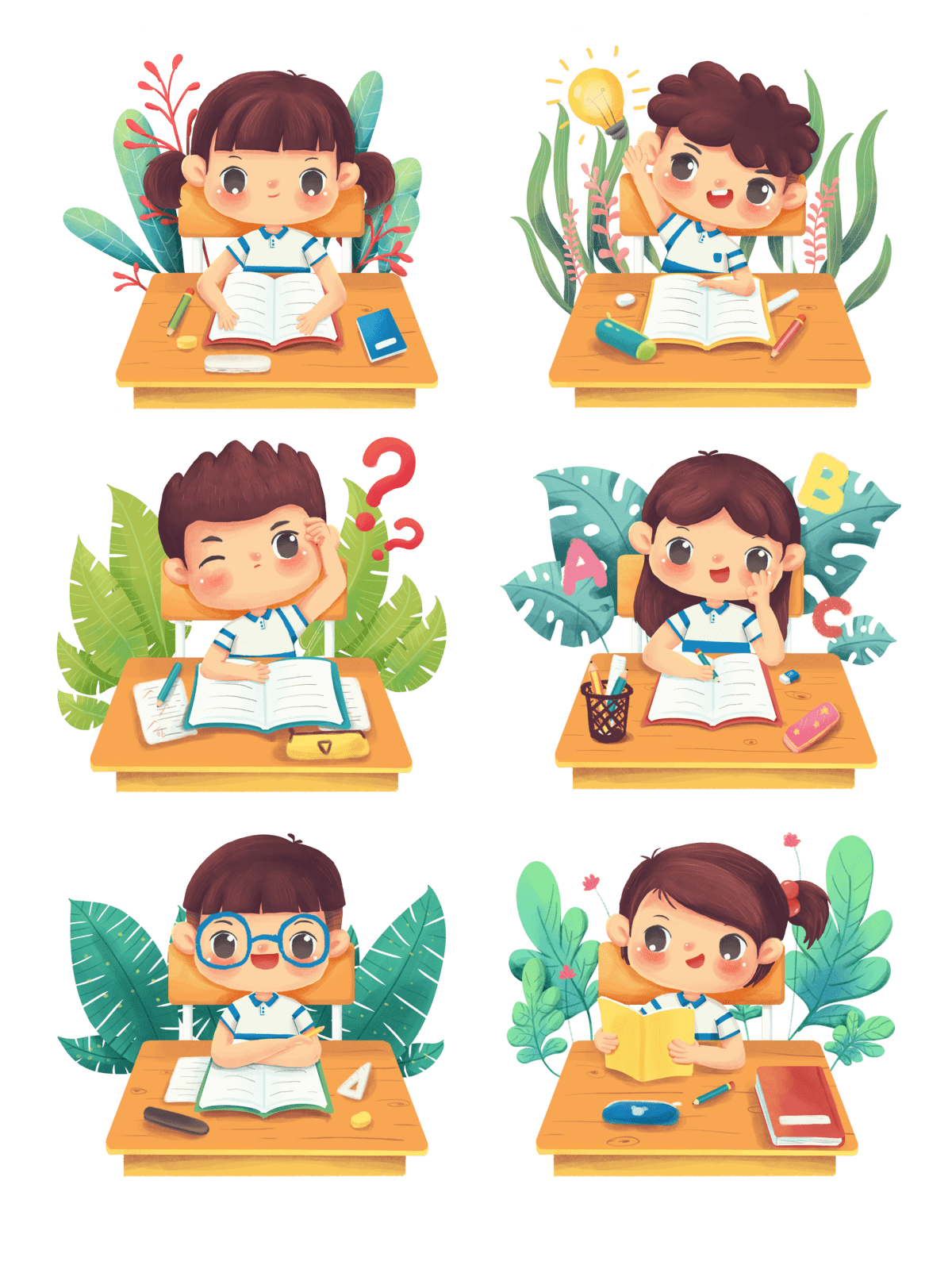 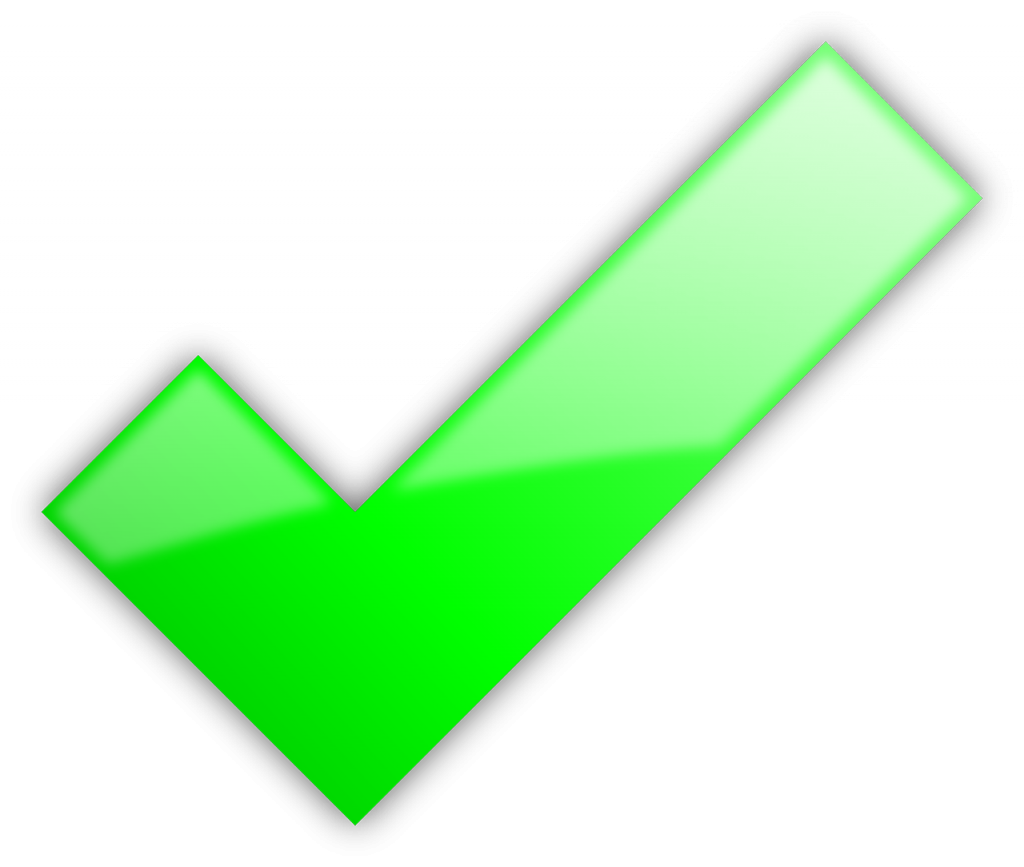 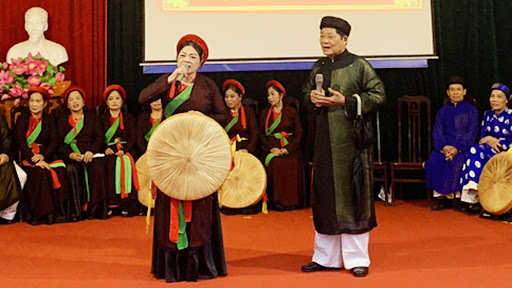 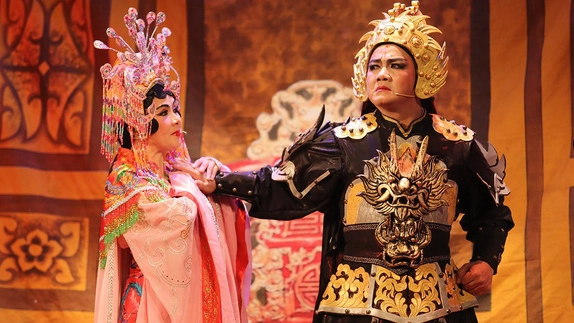 Hát cải lương
Hát chèo
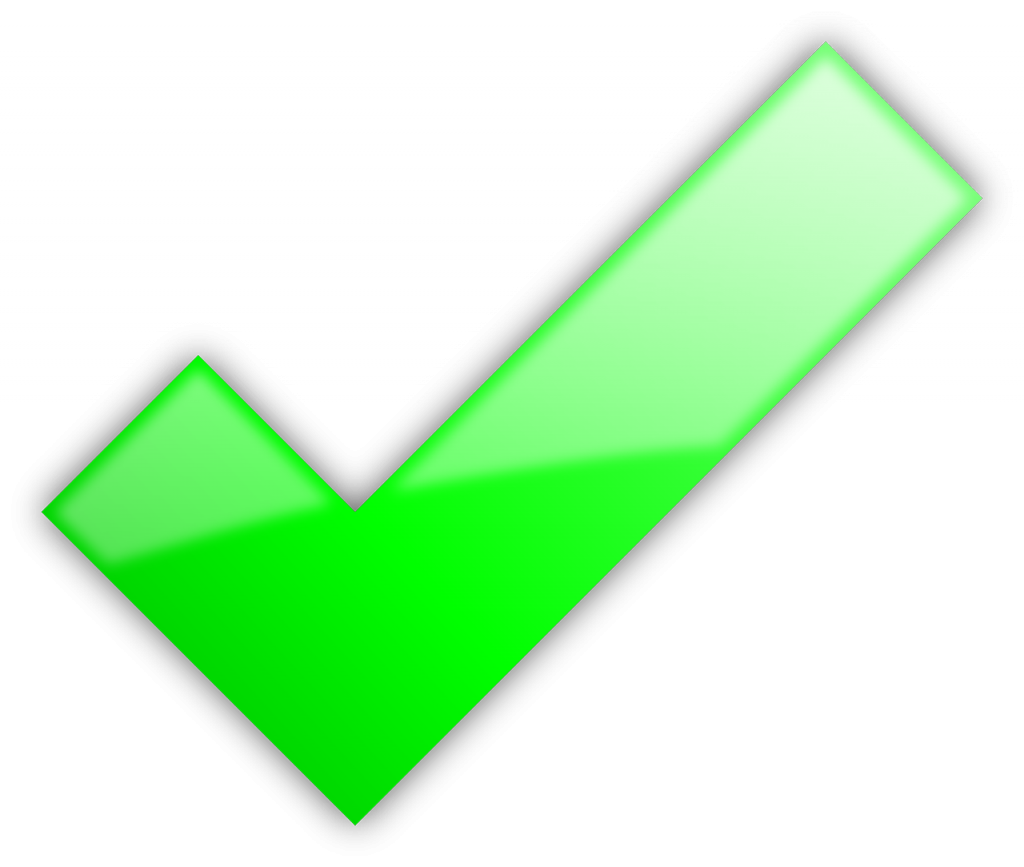 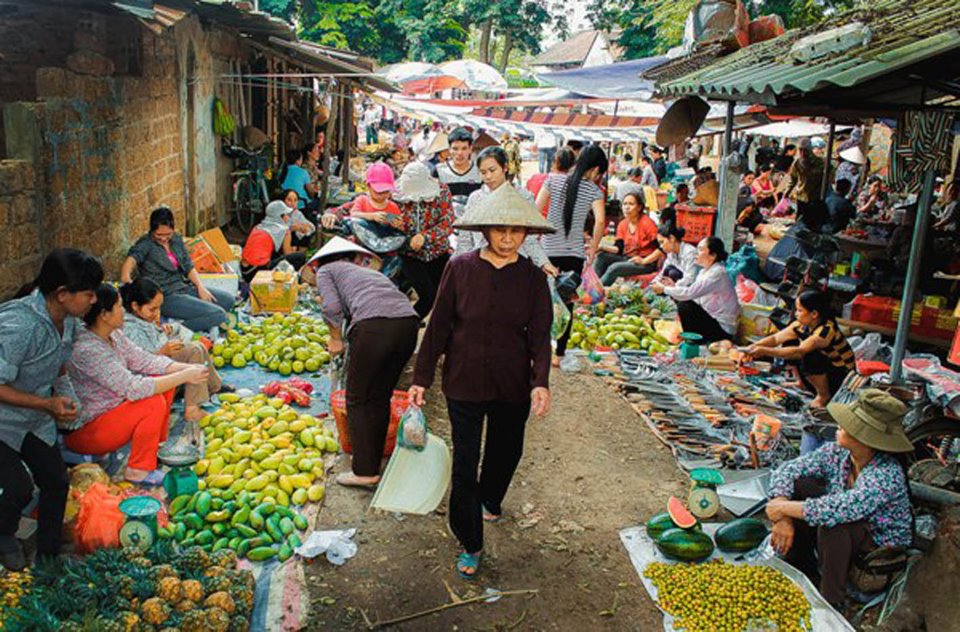 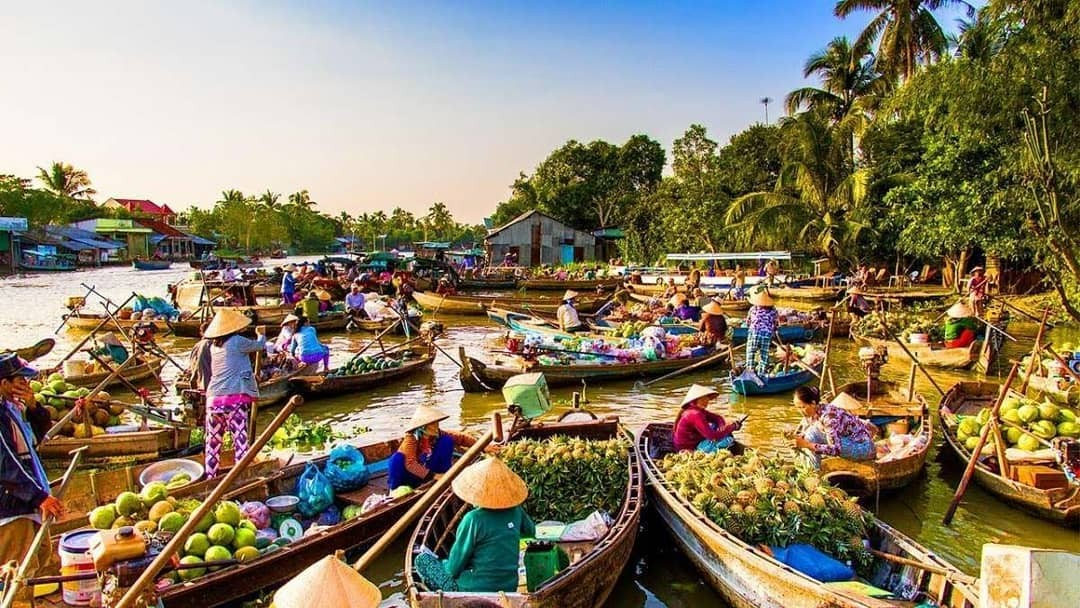 Chợ quê
Chợ nổi
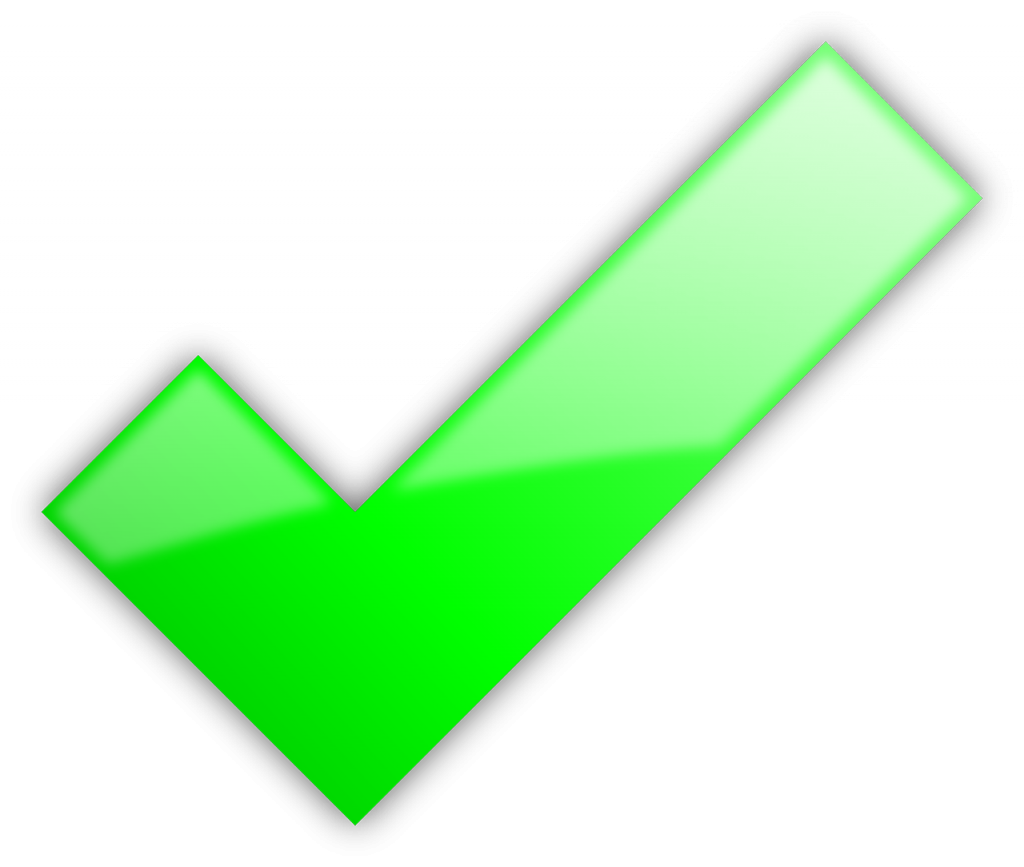 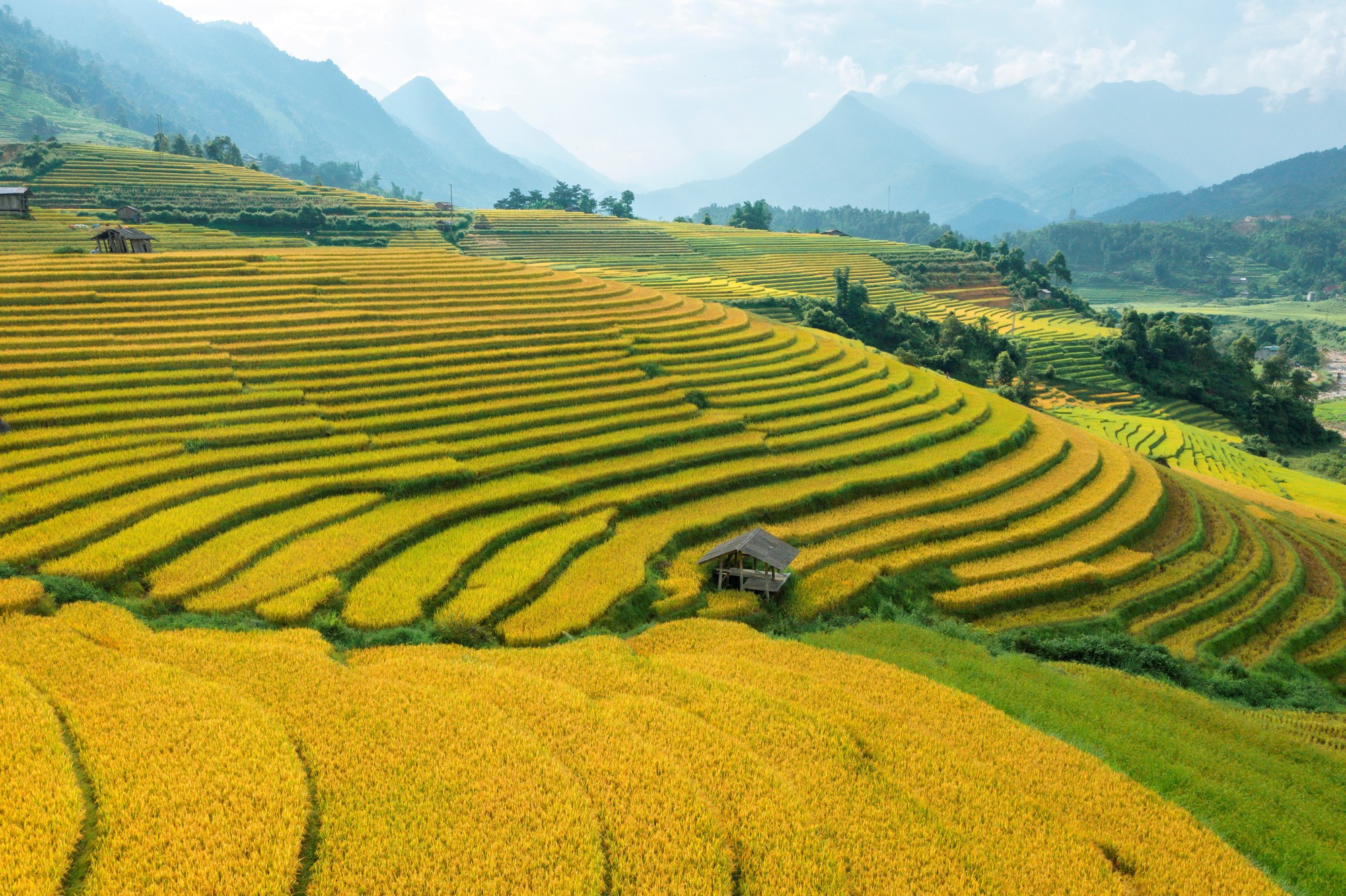 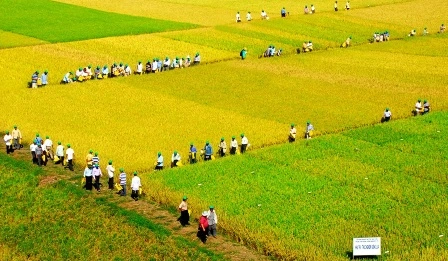 Ruộng bậc thang
Cánh đồng
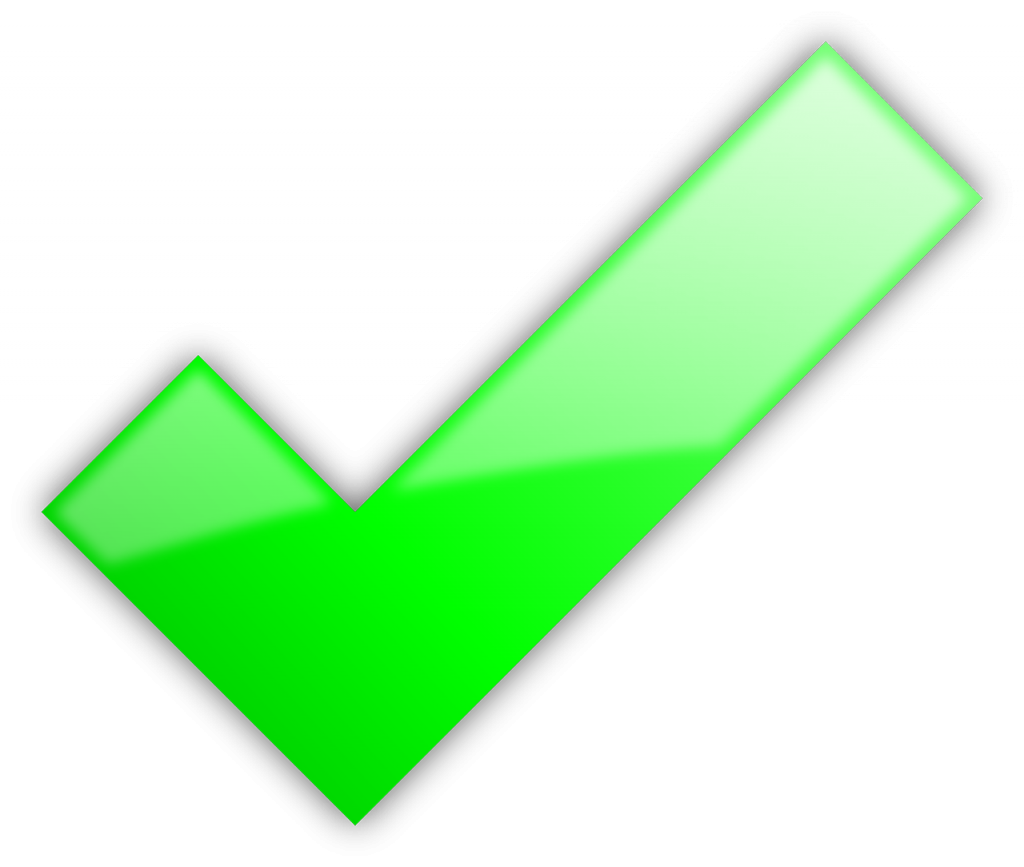 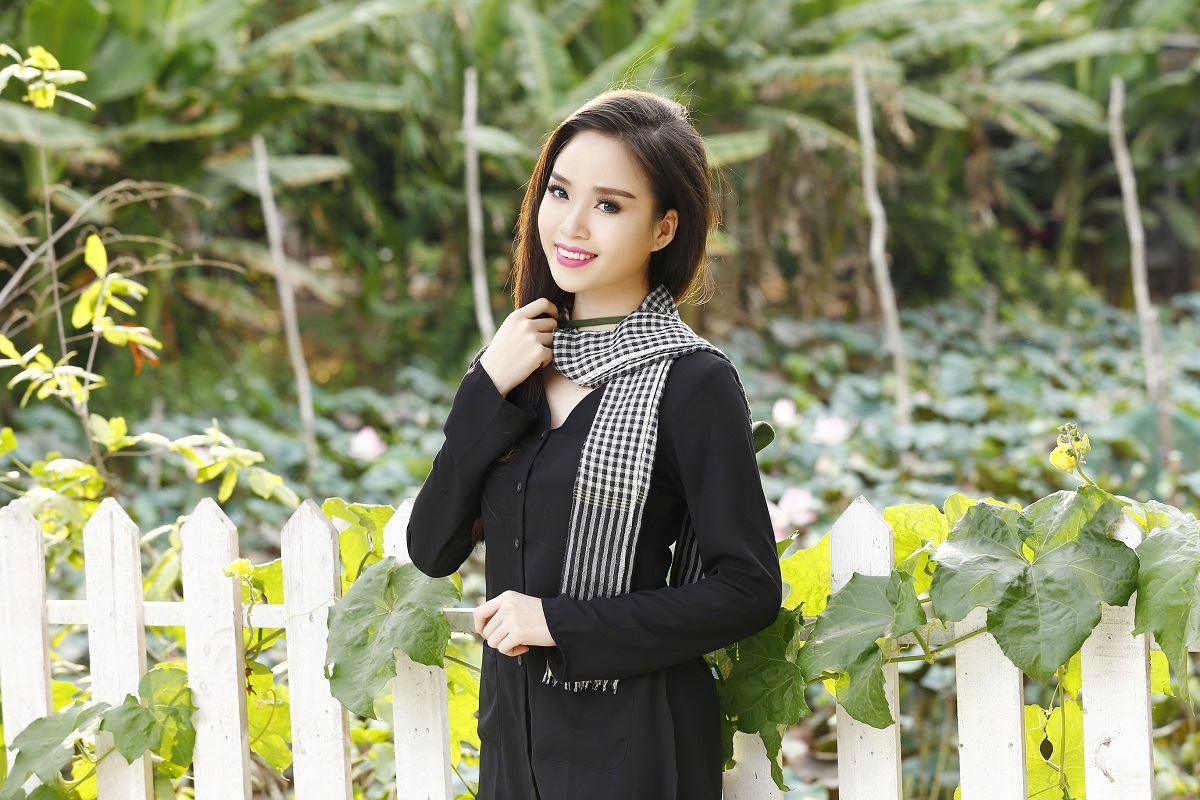 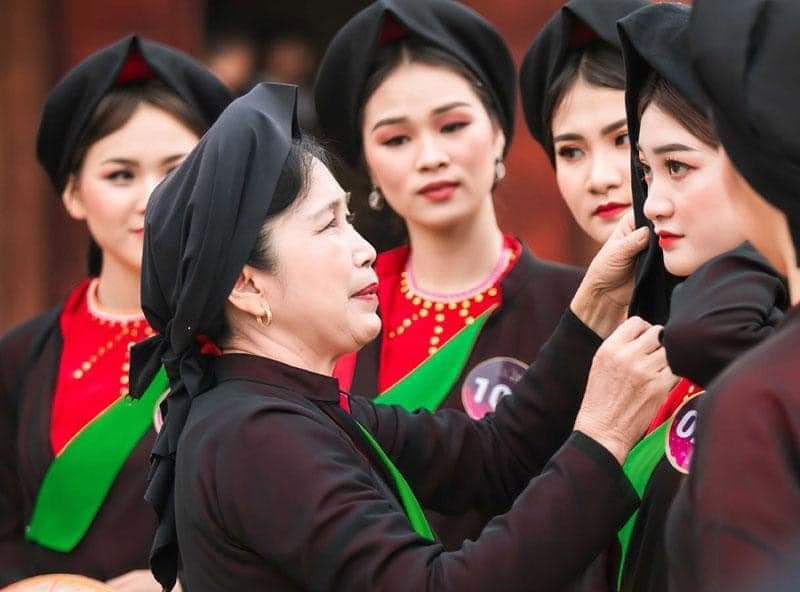 Khăn mỏ quạ
Khăn rằn
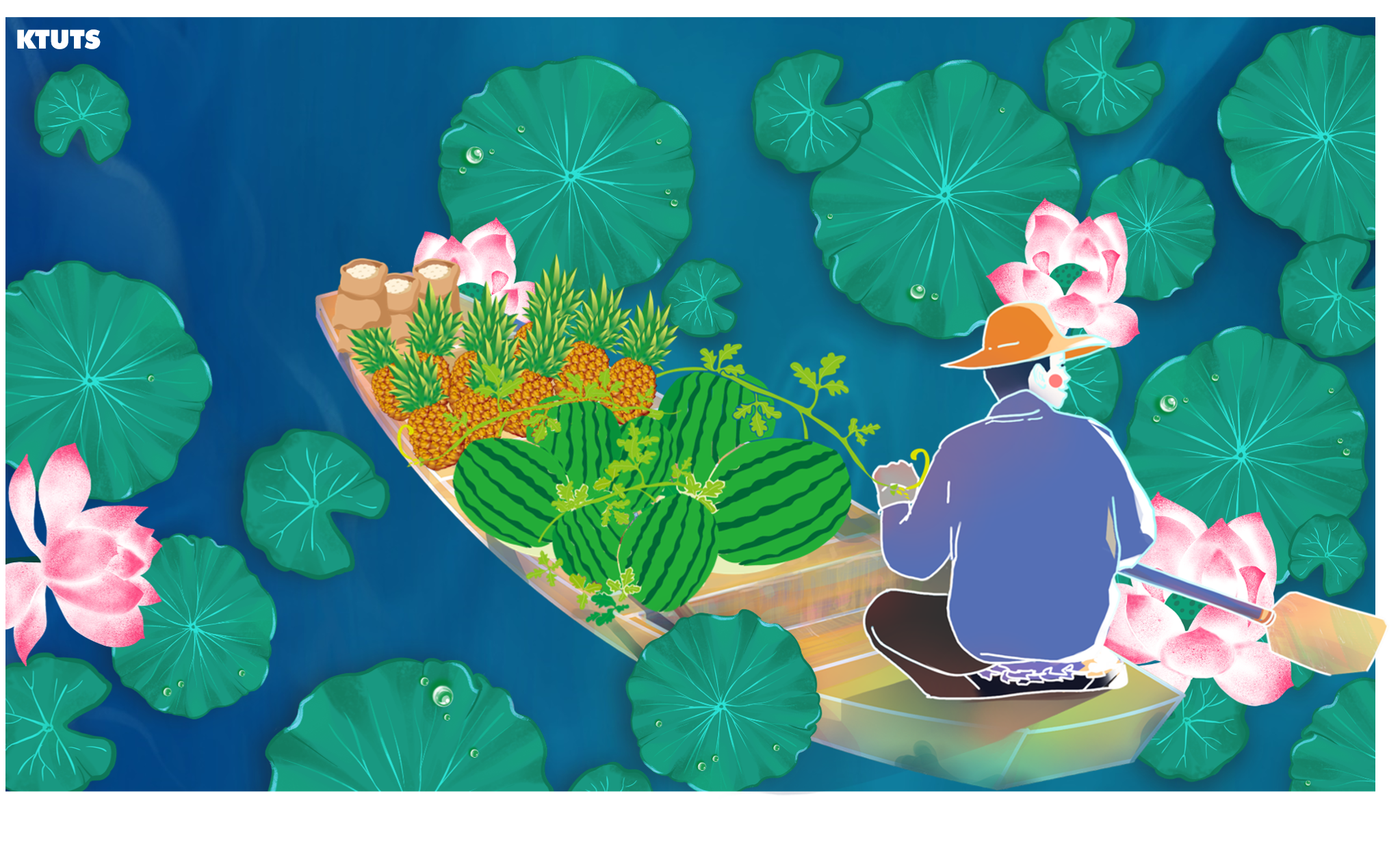 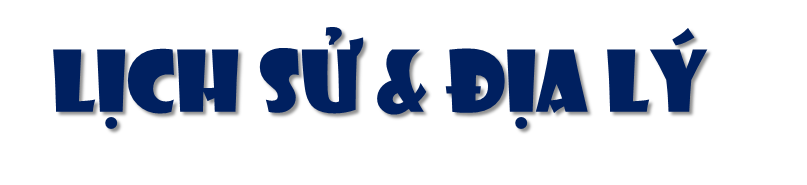 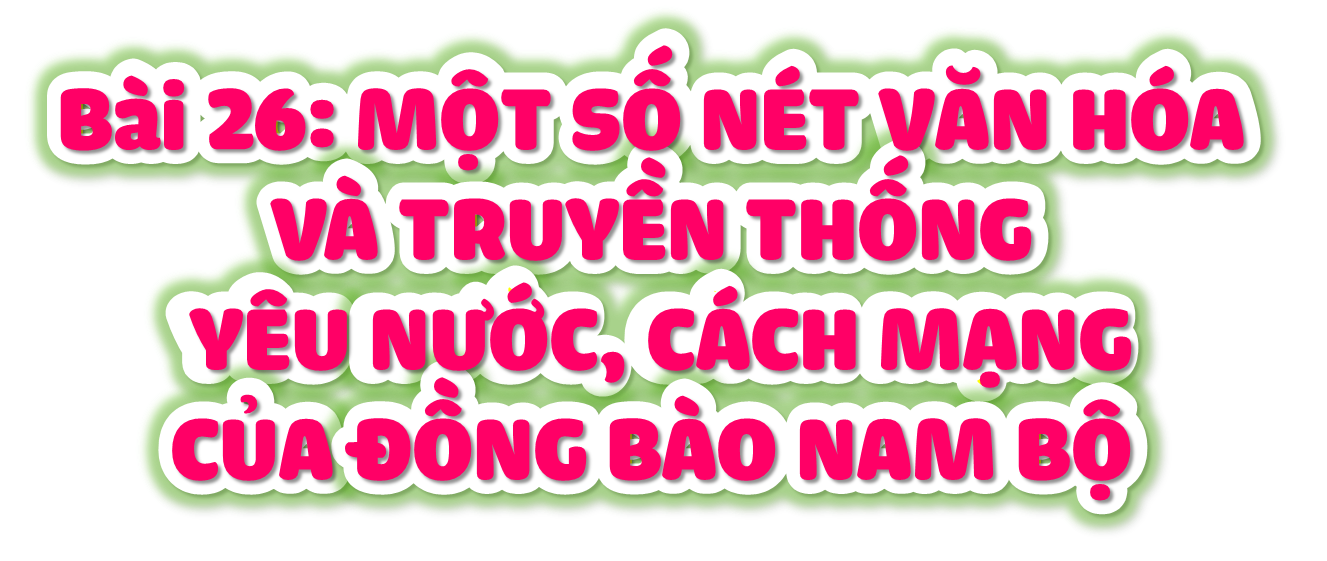 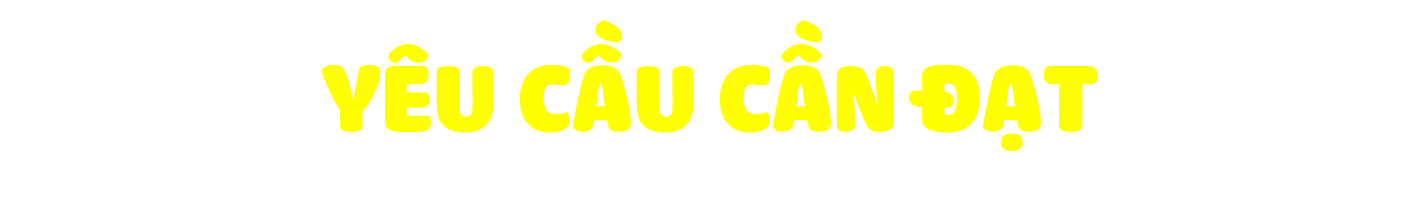 Mô tả được sự chung sống hài hòa với thiên nhiên của người dân Nam Bộ thông qua một số nét văn hóa tiêu biểu.
Nêu được truyền thống đấu tranh yêu nước và cách mạng của đồng bào Nam Bộ.
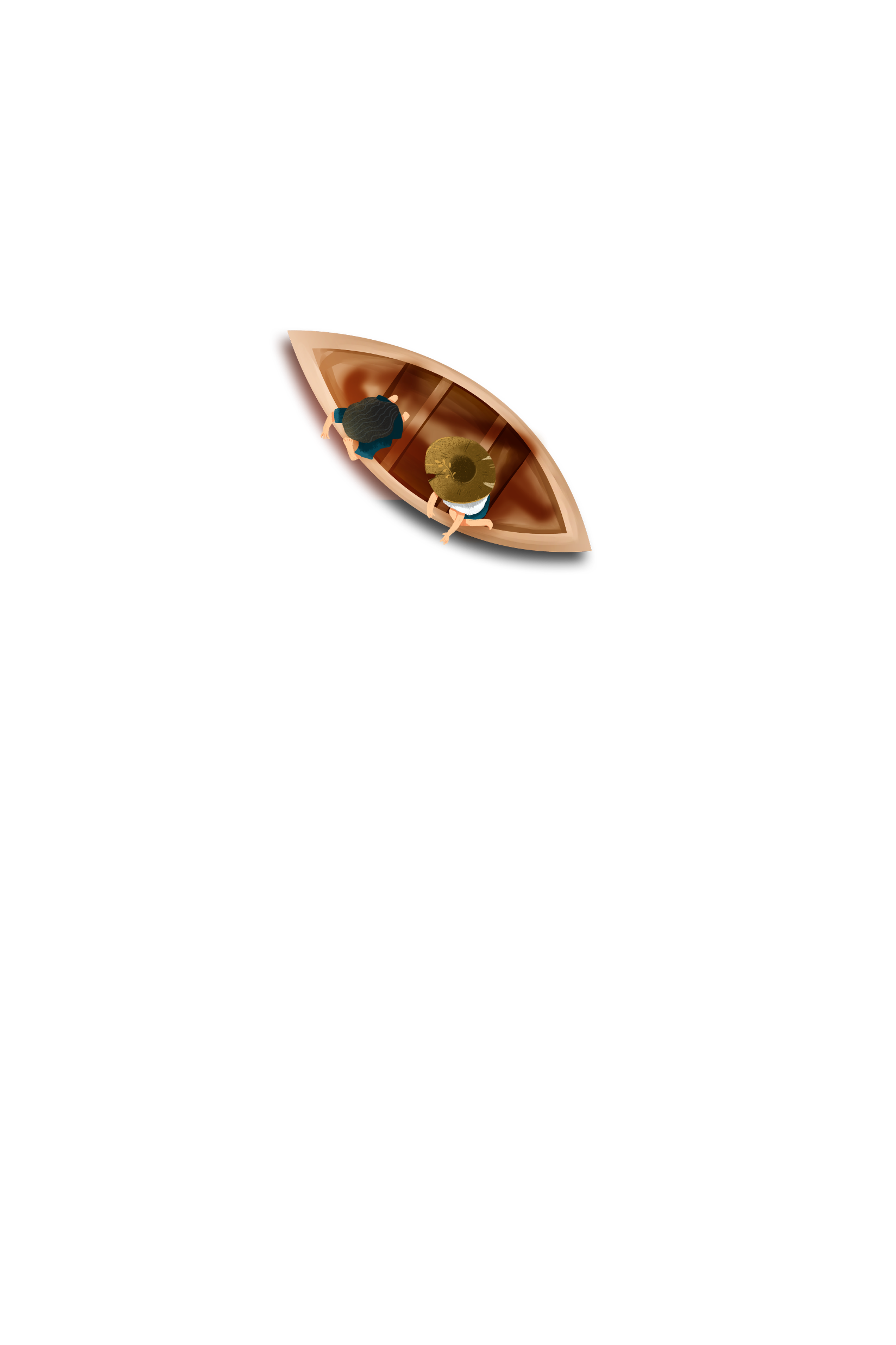 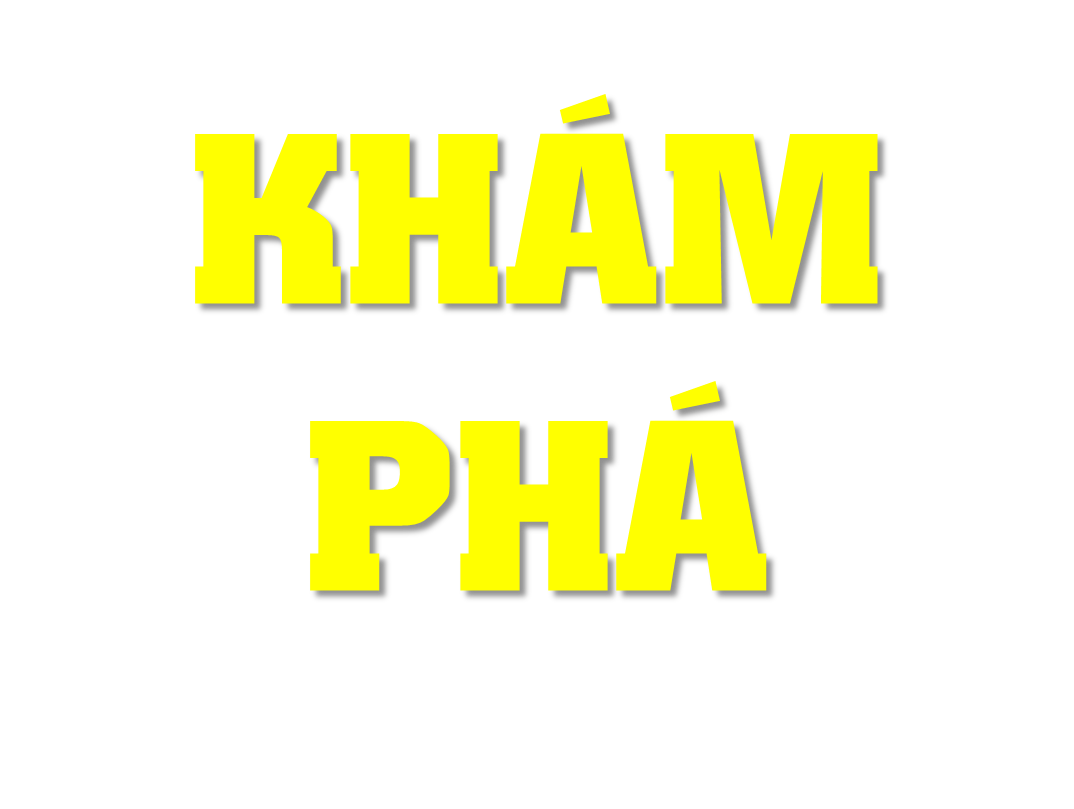 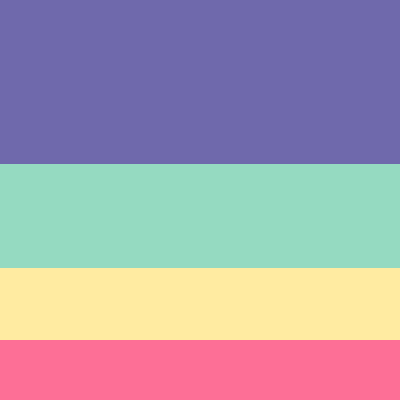 2
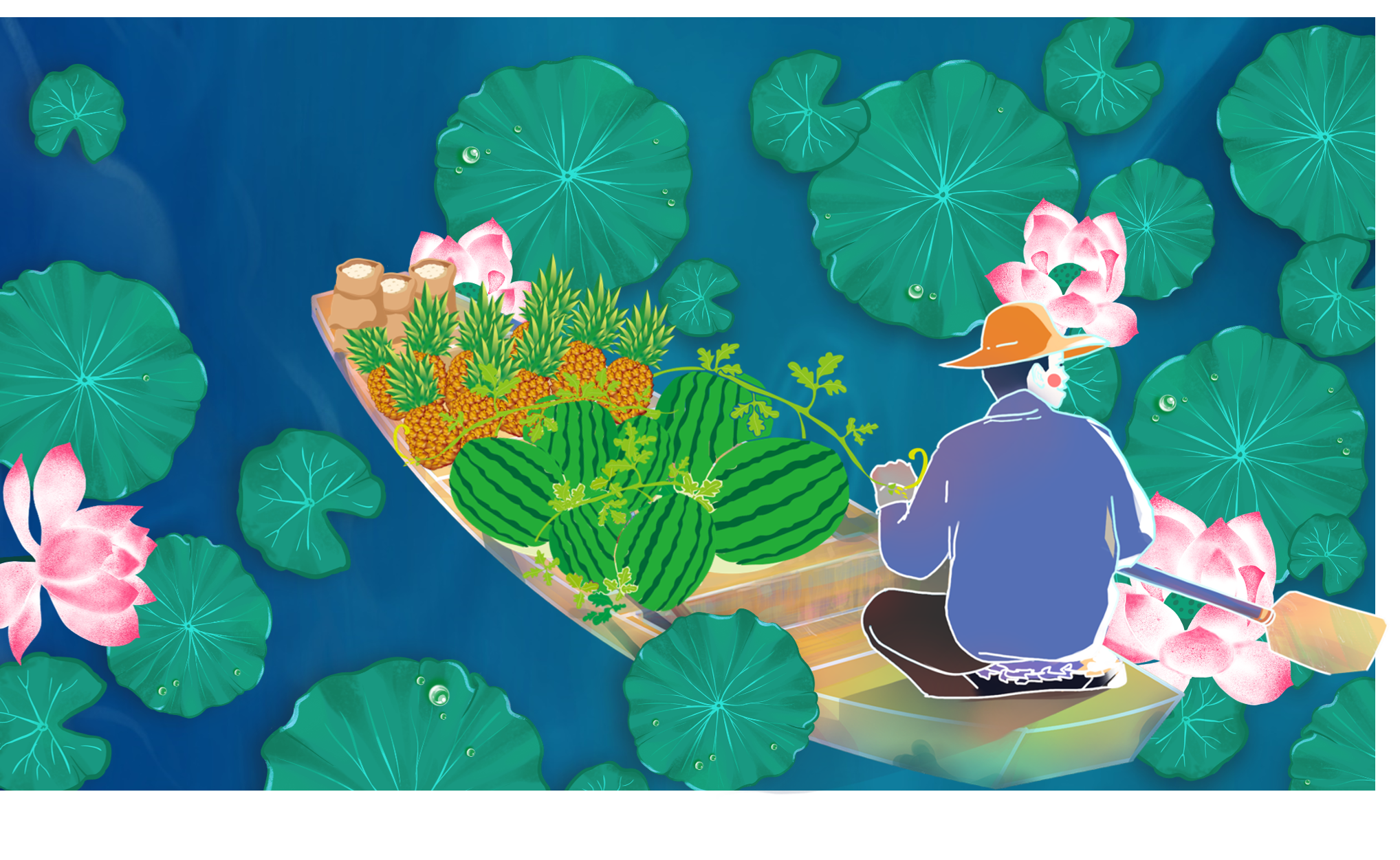 Hoạt động 1: Một số nét văn hóa tiêu biểu của đồng bào Nam Bộ.
Đọc thông tin và quan sát các hình từ 1 đến 4, em hãy:
Chỉ ra một số nét nổi bật về văn hóa của người dân Nam Bộ.
Nêu một số dẫn chứng thể hiện sự chung sống hài hoà với thiên nhiên của người dân Nam Bộ.
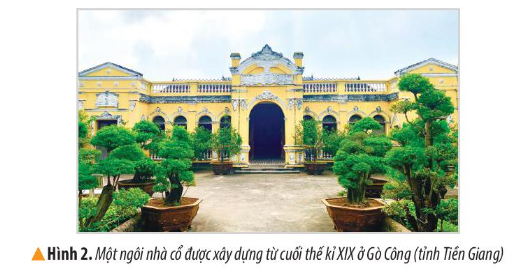 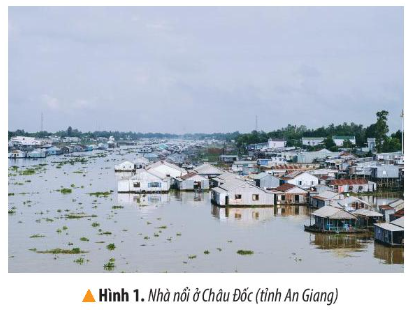 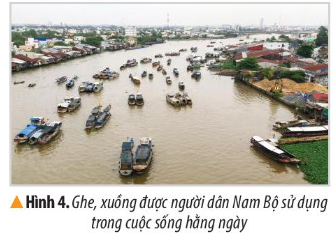 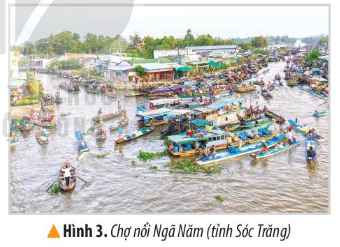 Nhóm 1: Tìm hiểu nhà ở
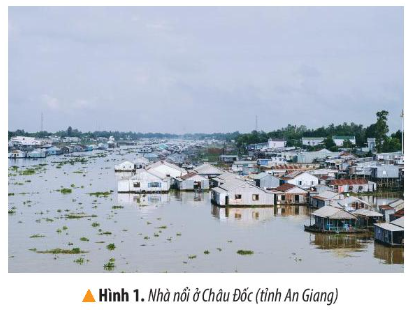 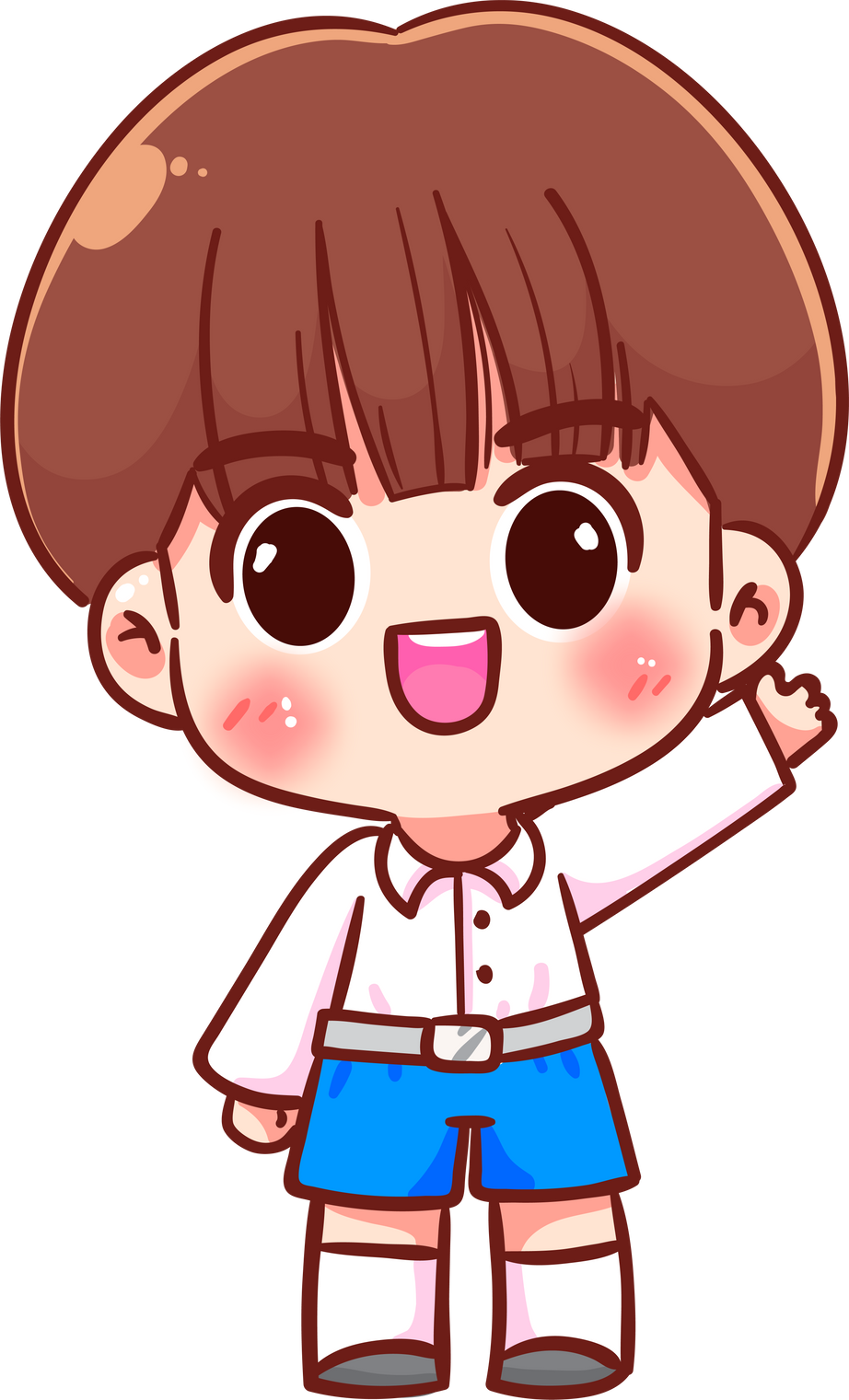 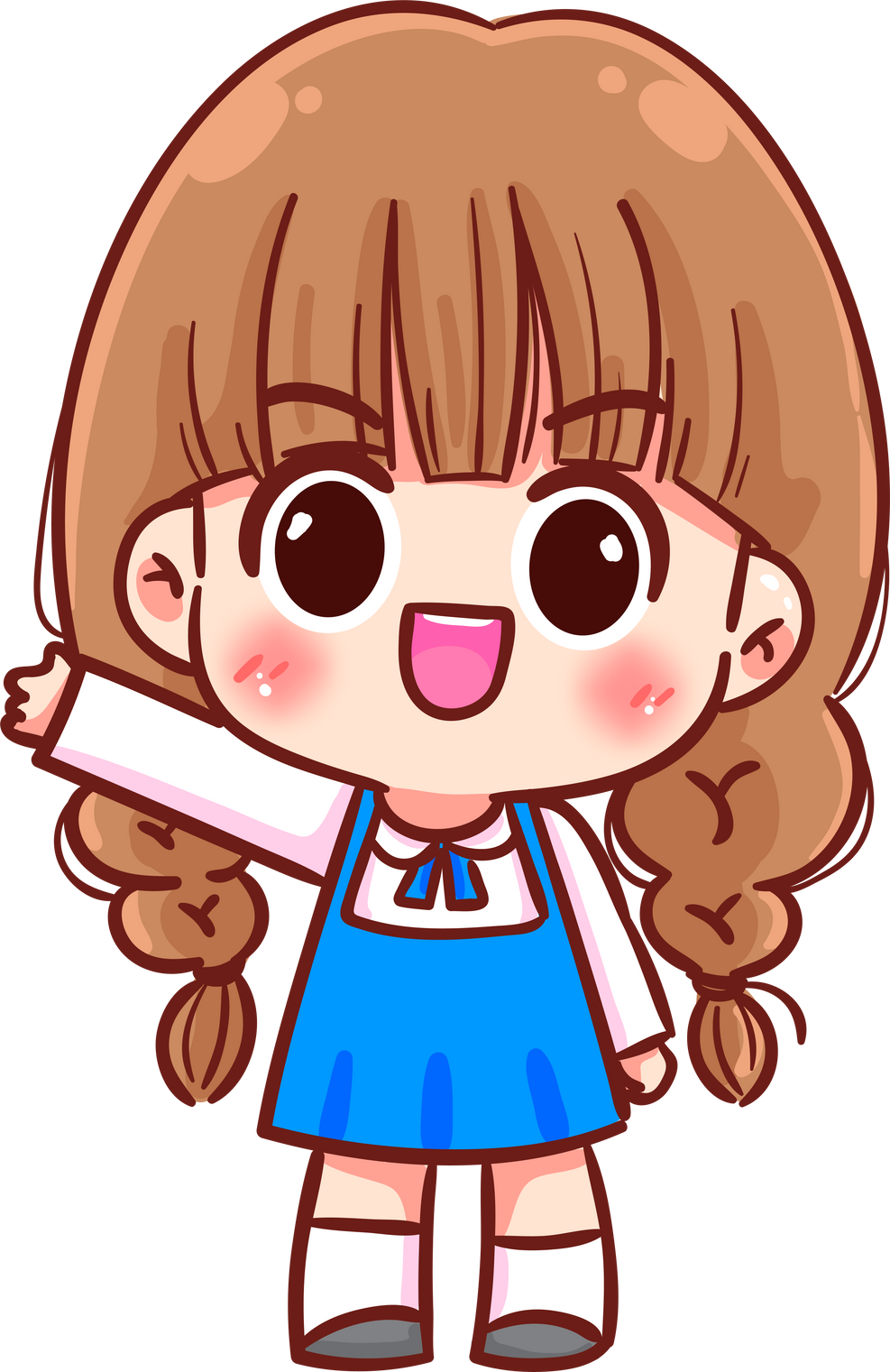 Nhóm 2: Tìm hiểu chợ nổi
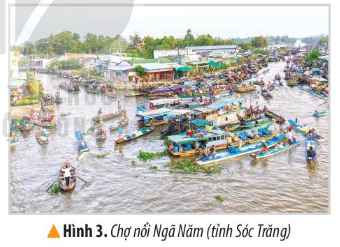 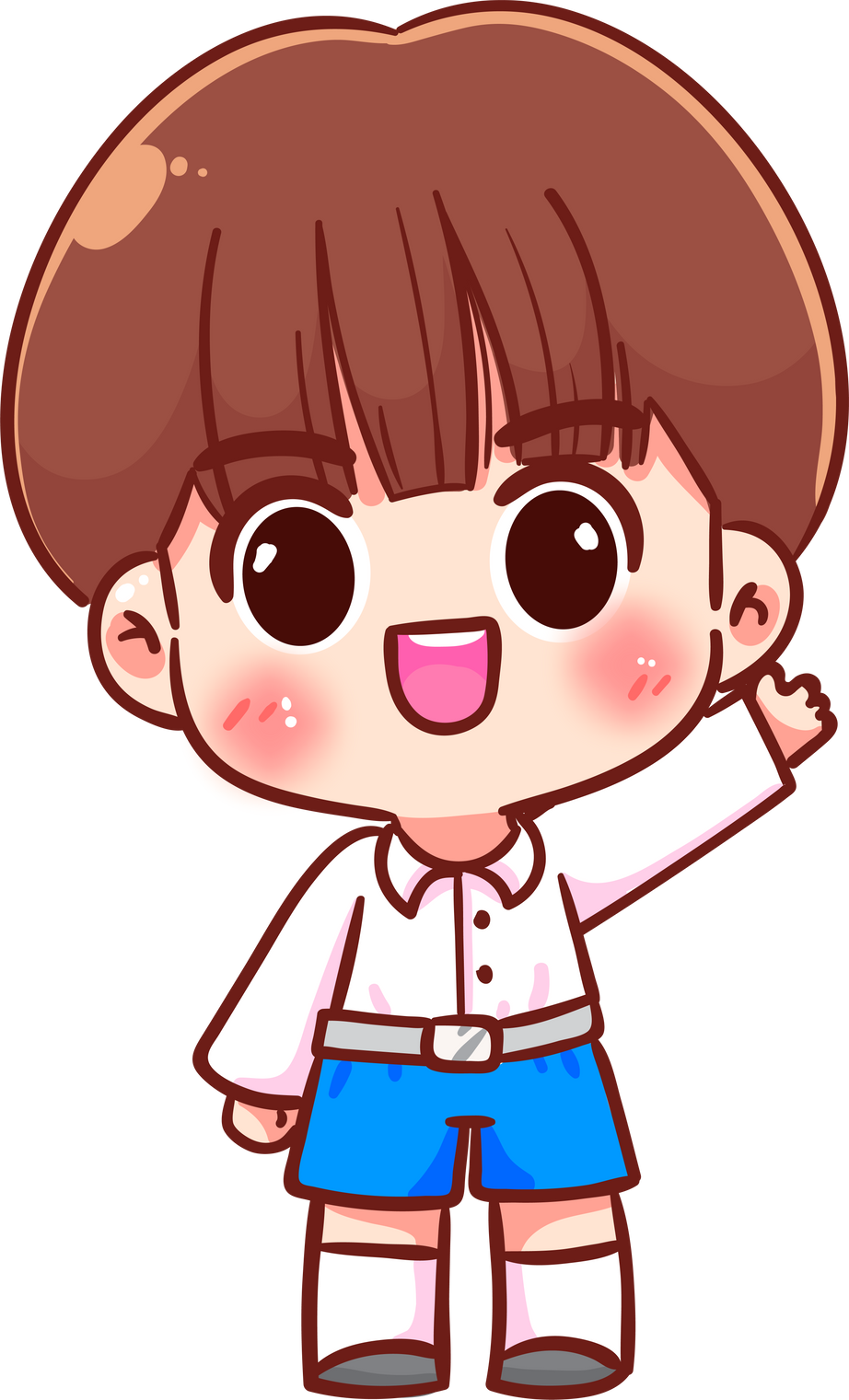 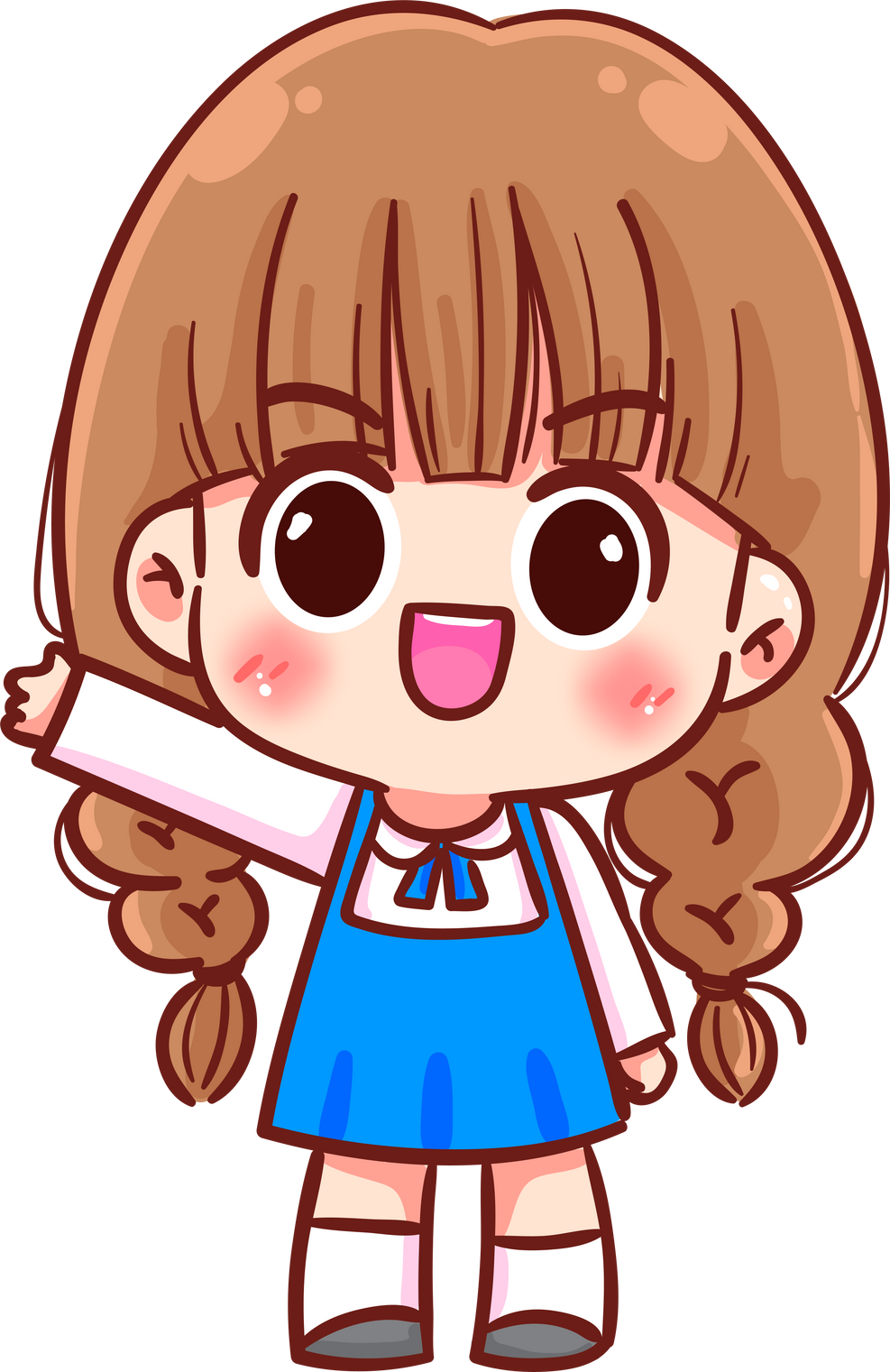 Nhóm 3: Tìm hiểu vận tải đường sông
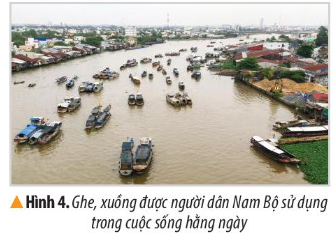 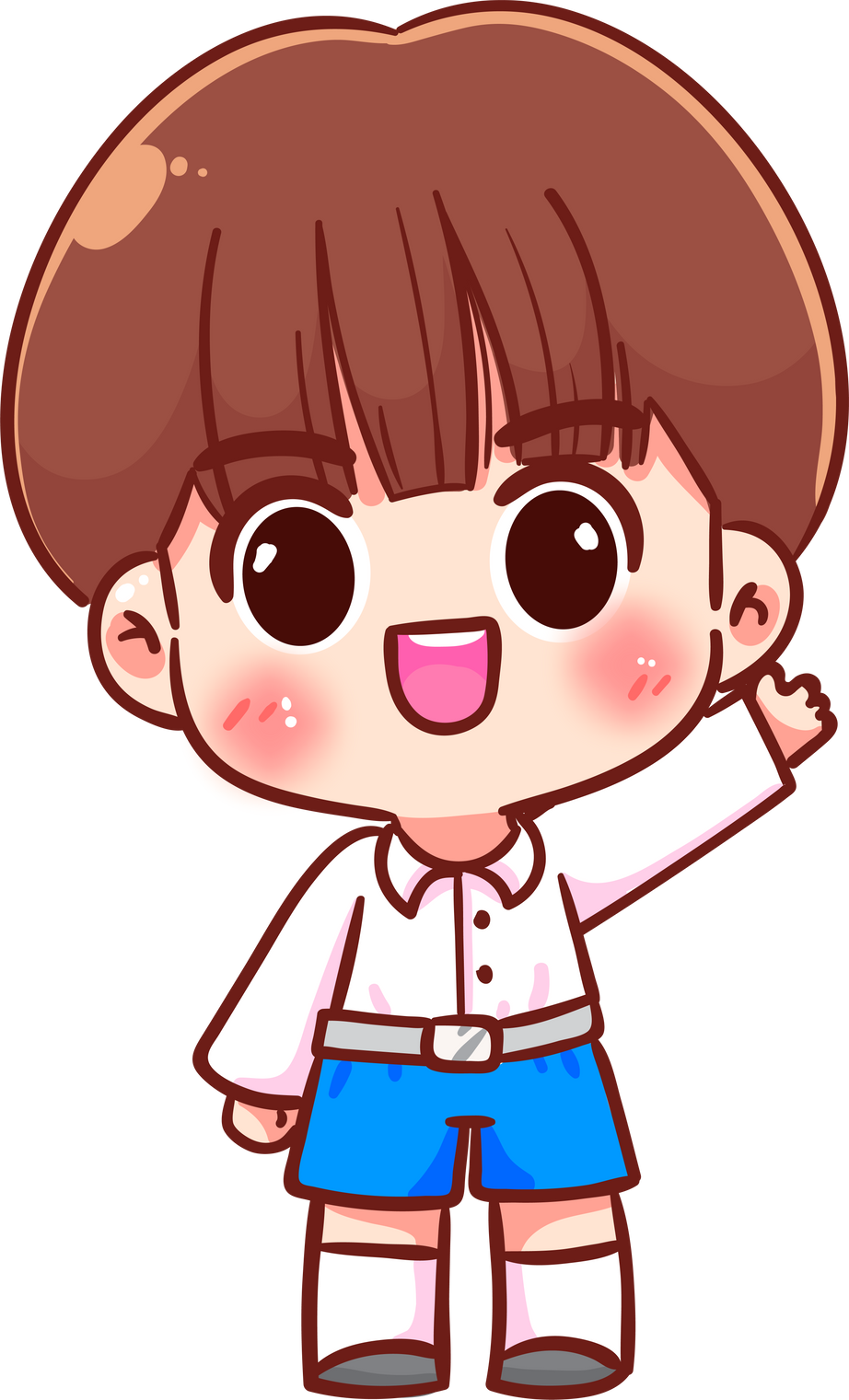 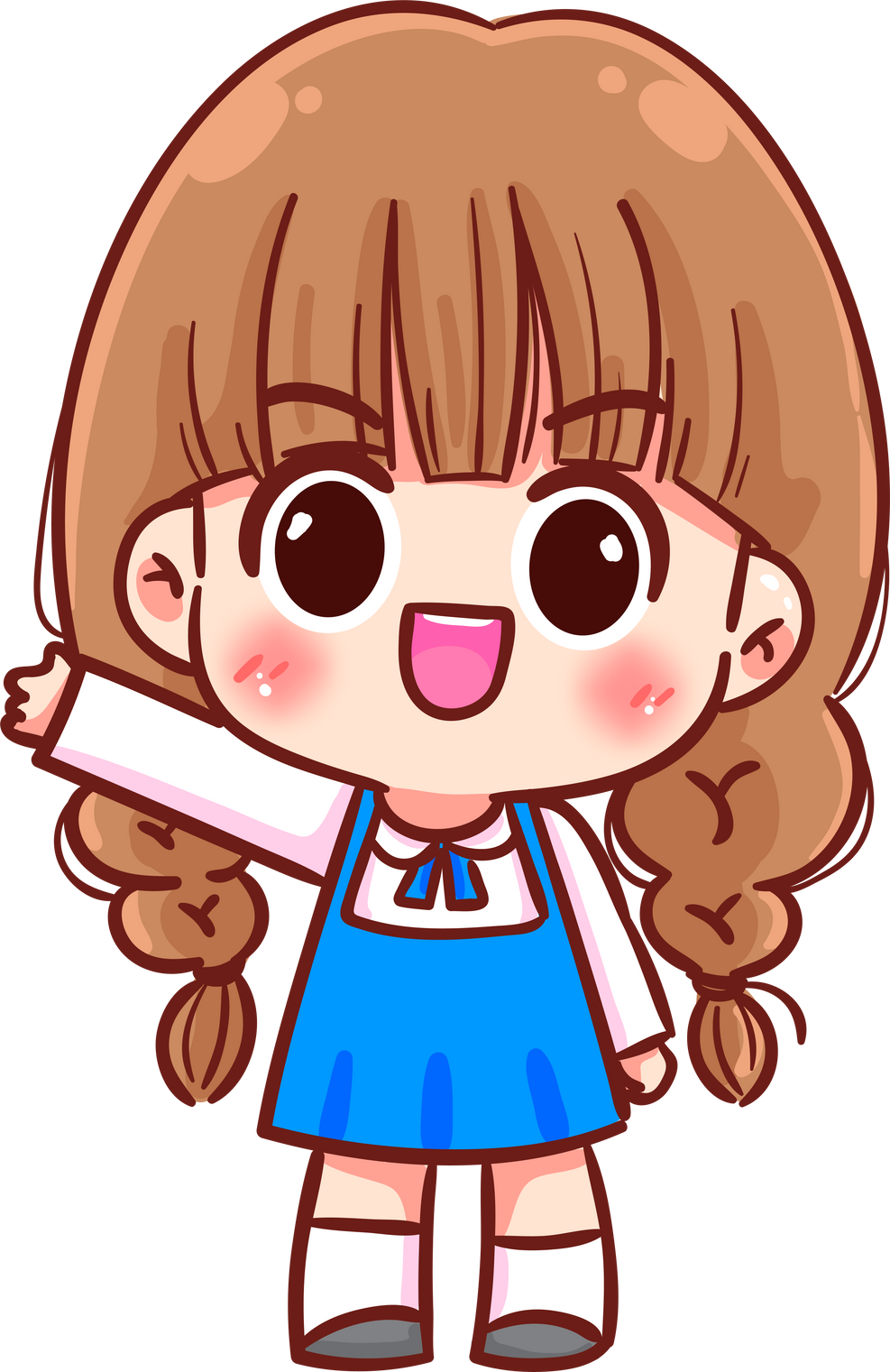 Nhóm 4: Trang phục
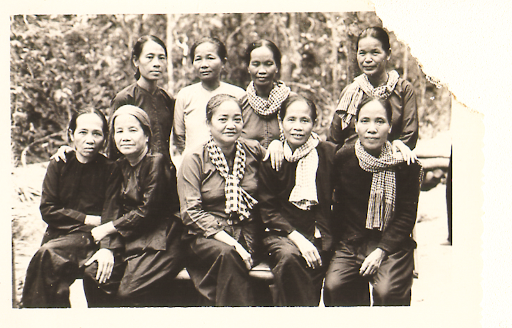 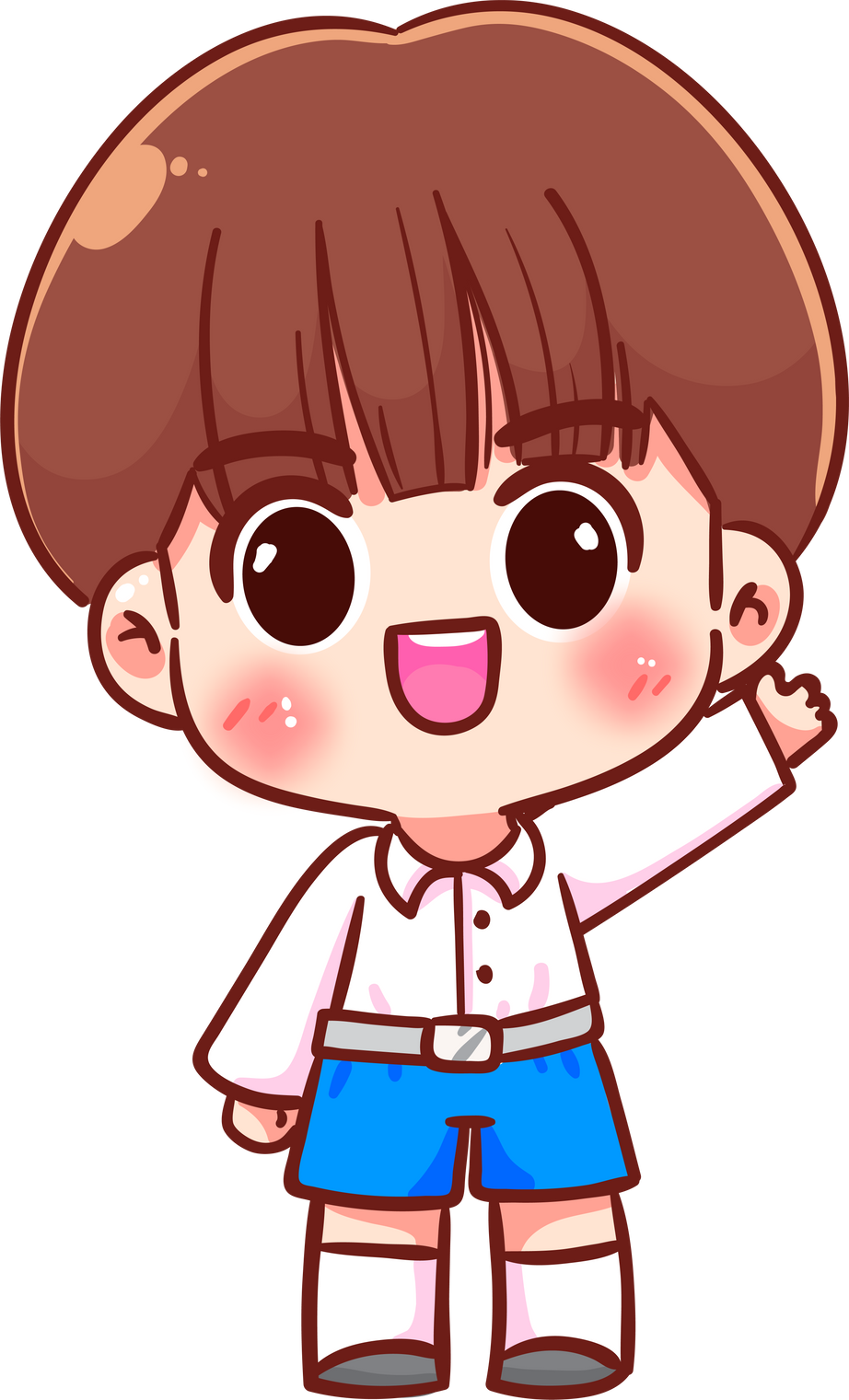 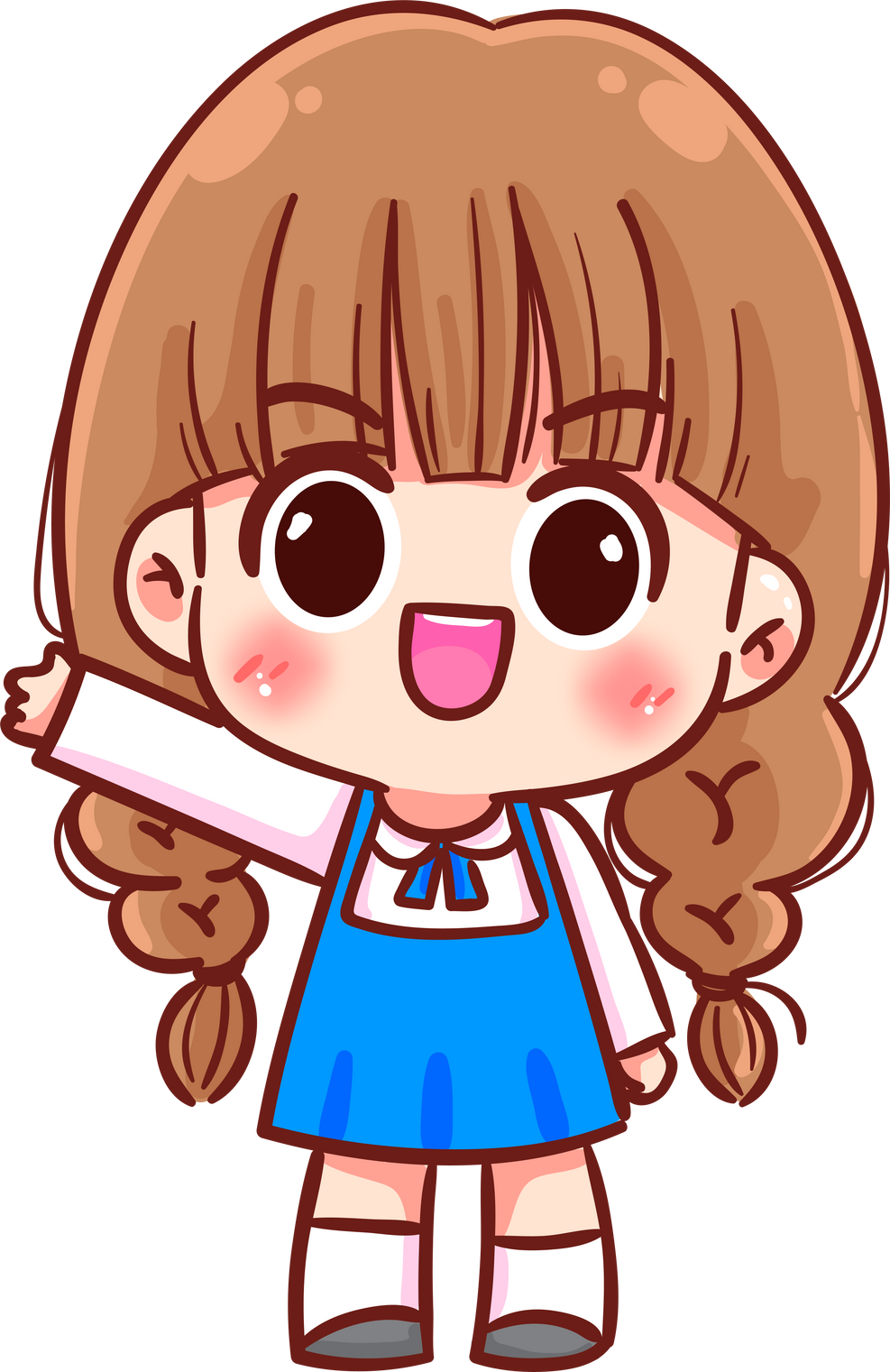 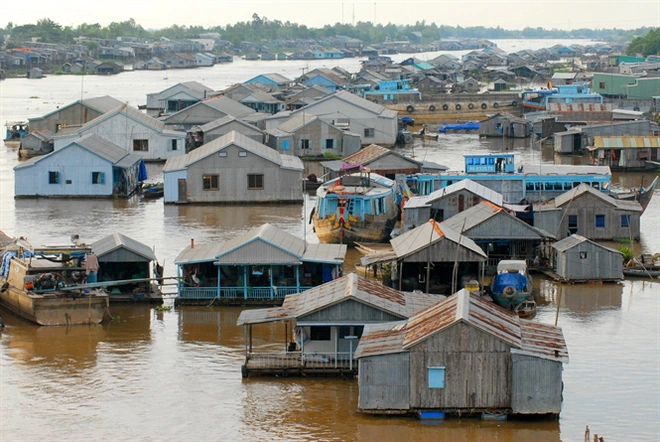 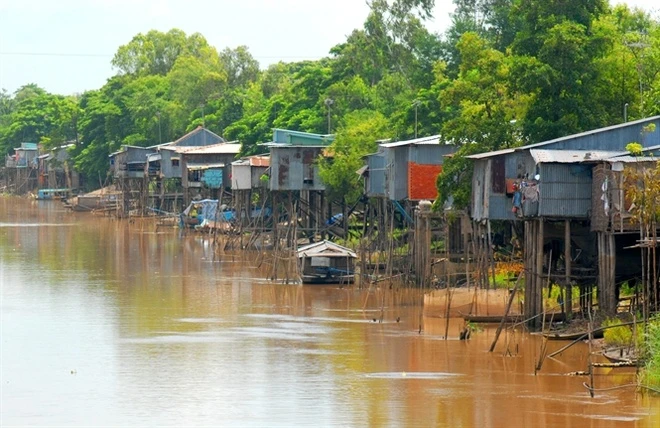 NHÀ Ở
Nhà ở truyền thống của người dân Nam Bộ có nhiều loại khác nhau. Ở vùng sông nước, phổ biến là kiểu nhà sàn, nhà nổi. Tại các miệt vườn, chủ yếu là nhà lợp bằng lá.
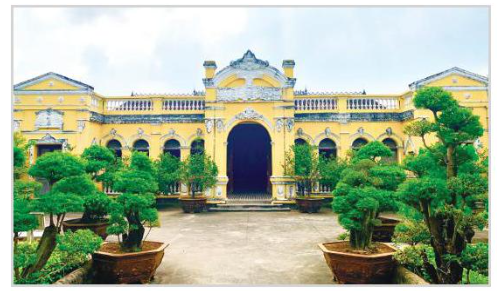 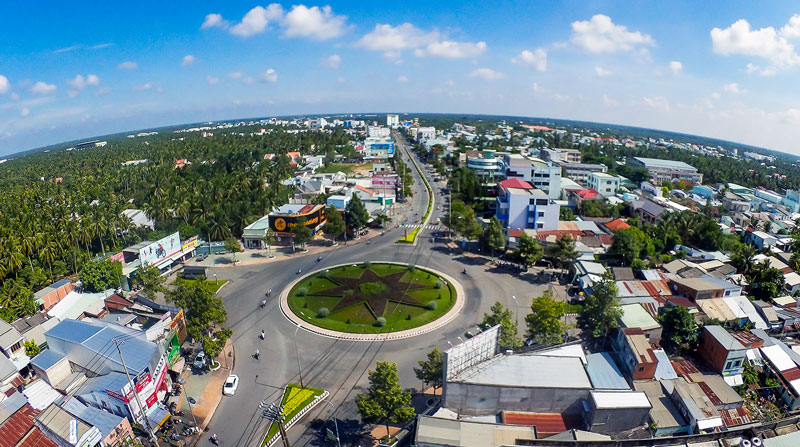 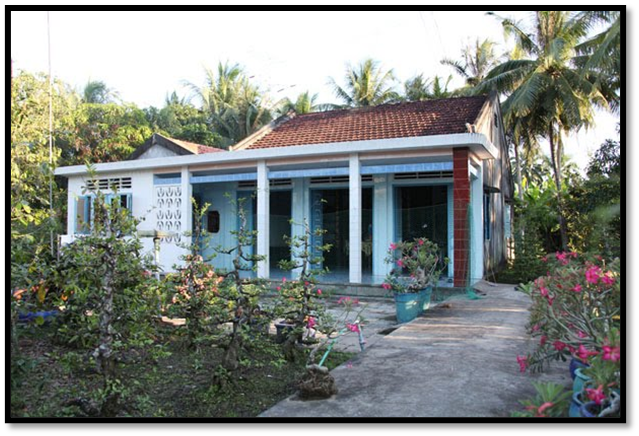 Ngày nay, nhà ở của người dân Nam Bộ được xây dựng kiên cố, hiện đại hơn. Ở một số nơi, những ngôi nhà cổ vẫn còn được lưu giữ.
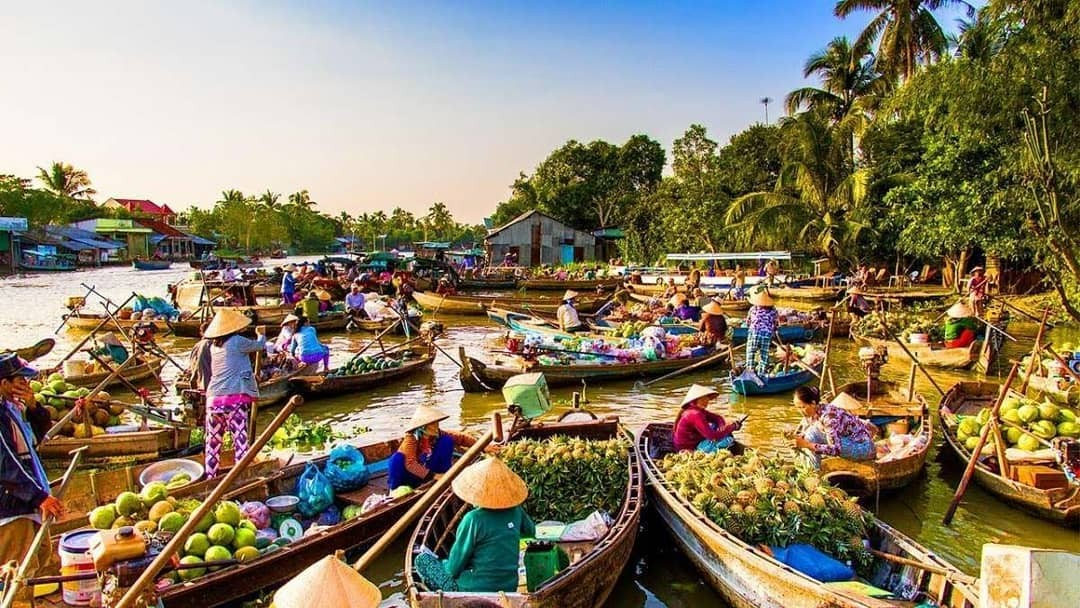 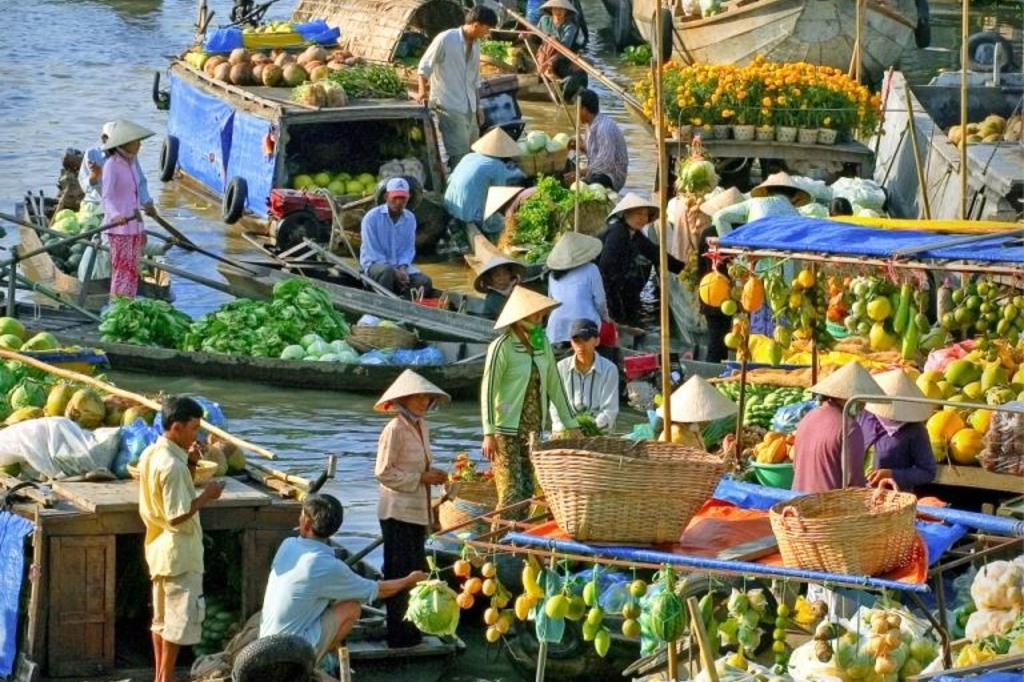 CHỢ NỔI
Hoạt động mua bán, trao đổi hàng hóa của người dân Nam Bộ một phần diễn ra tại chợ nổi trên sông.
Hàng hóa được bán trên các ghe xuồng, chủ yếu là nông sản và các vật dụng cần thiết.
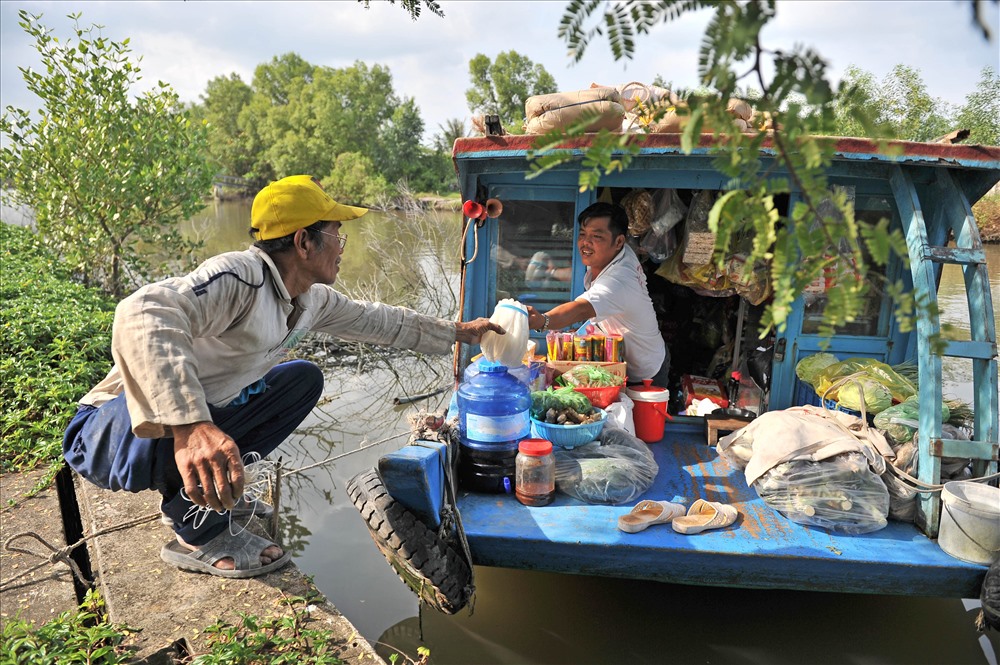 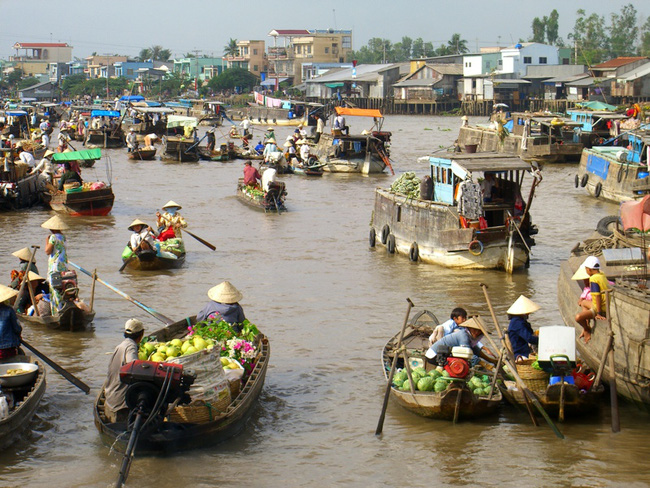 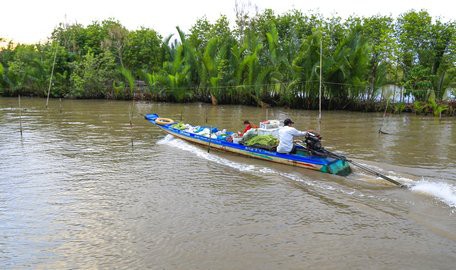 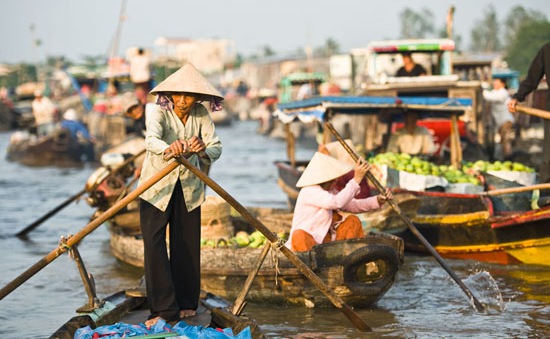 Một số chợ nổi lớn ở Nam Bộ như: Cái Răng, Phong Điền (Cần Thơ), Cái Bè (Tiền Giang), Ngã Bảy Phụng Hiệp (Hậu Giang), Ngã Năm (Sóc Trăng), Măng Thít, Trà Ôn (Vĩnh Long),...
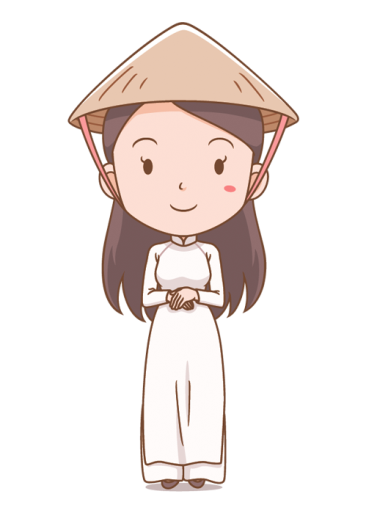 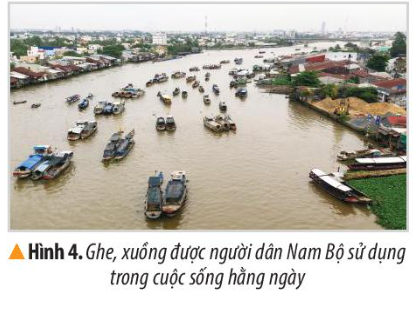 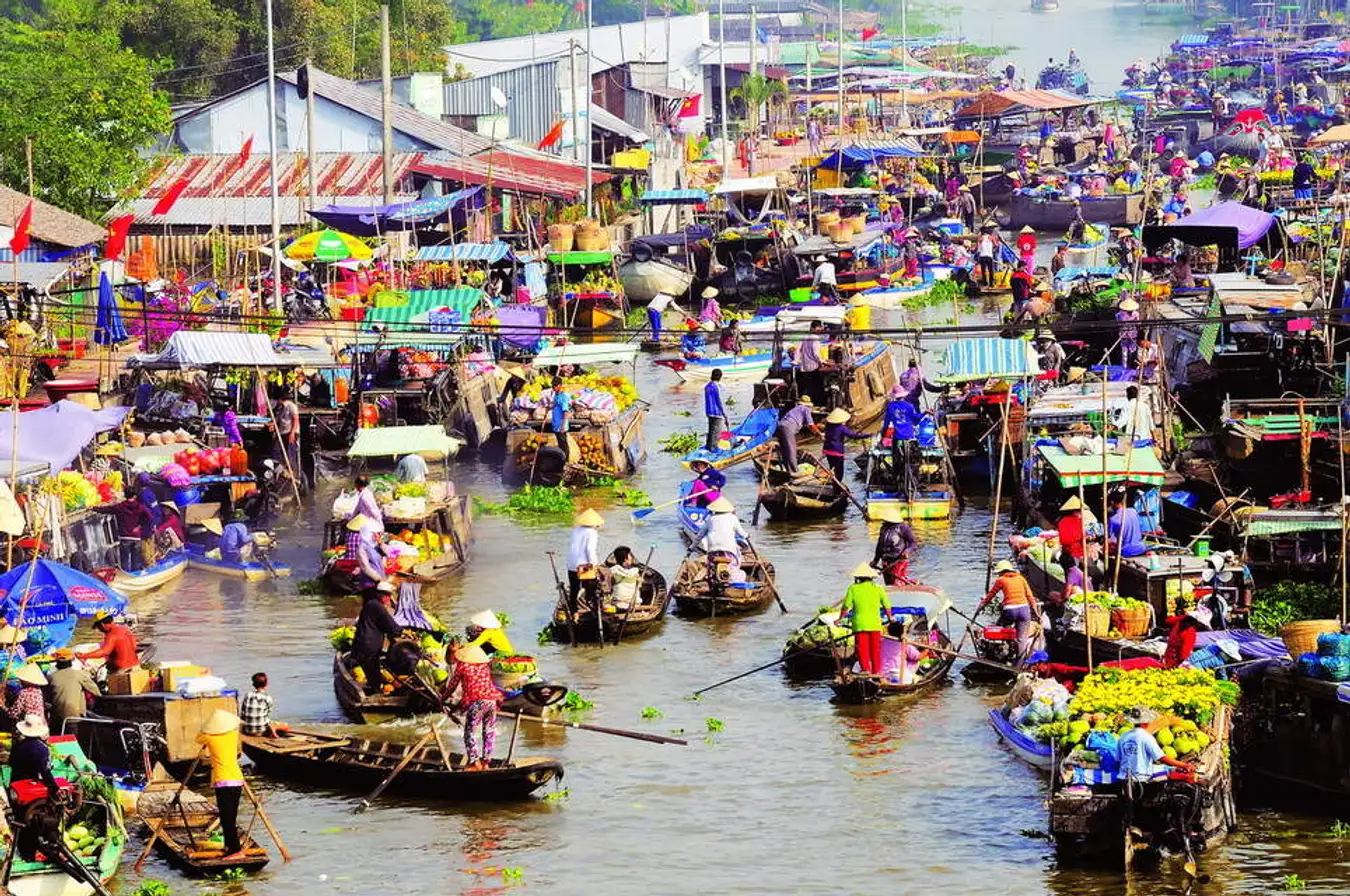 VẬN TẢI ĐƯỜNG SÔNG
Giao thông đường thuỷ đóng vai trò quan trọng đối với của người dân vùng Nam Bộ.
Ghe, xuồng,... là phương tiện đi lại, vận chuyển hàng hóa chủ yếu.
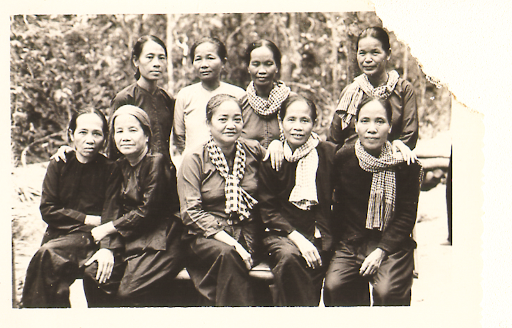 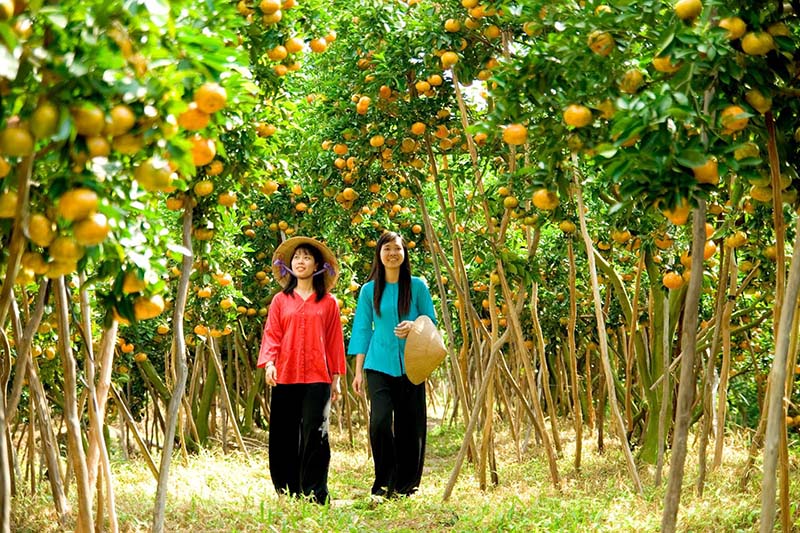 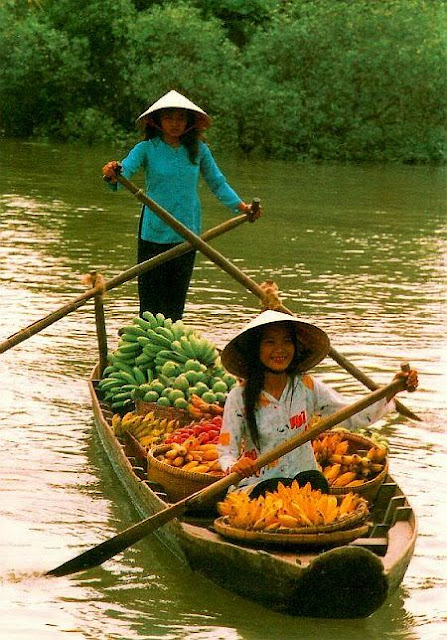 Trang phục
Trước đây, trang phục phổ biến của người dân Nam Bộ là áo bà ba và khăn rằn
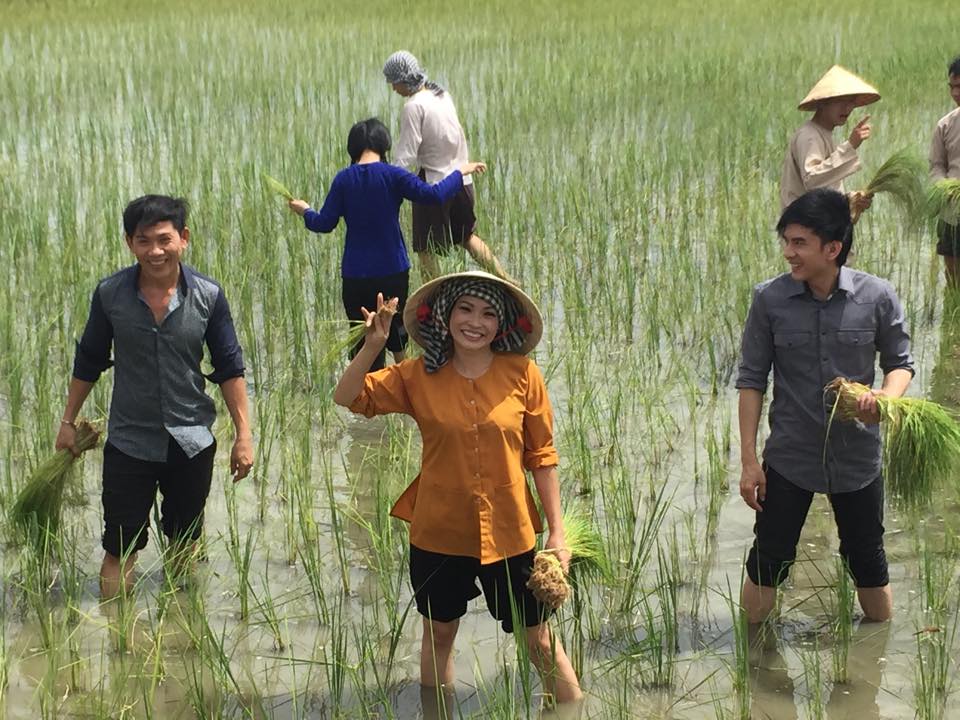 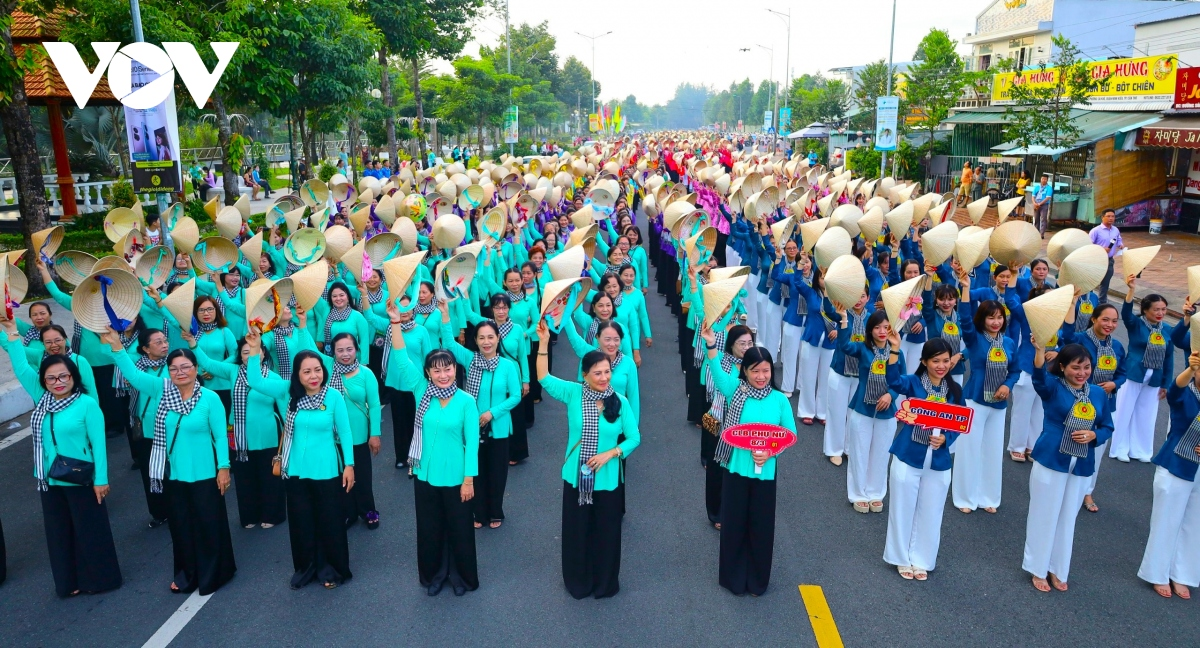 Ngày nay, áo bà ba và khăn rằn vẫn được chọn làm trang phục chính trong những dịp lễ, tết,... thể hiện đặc trưng văn hóa của miền sông nước Nam Bộ.
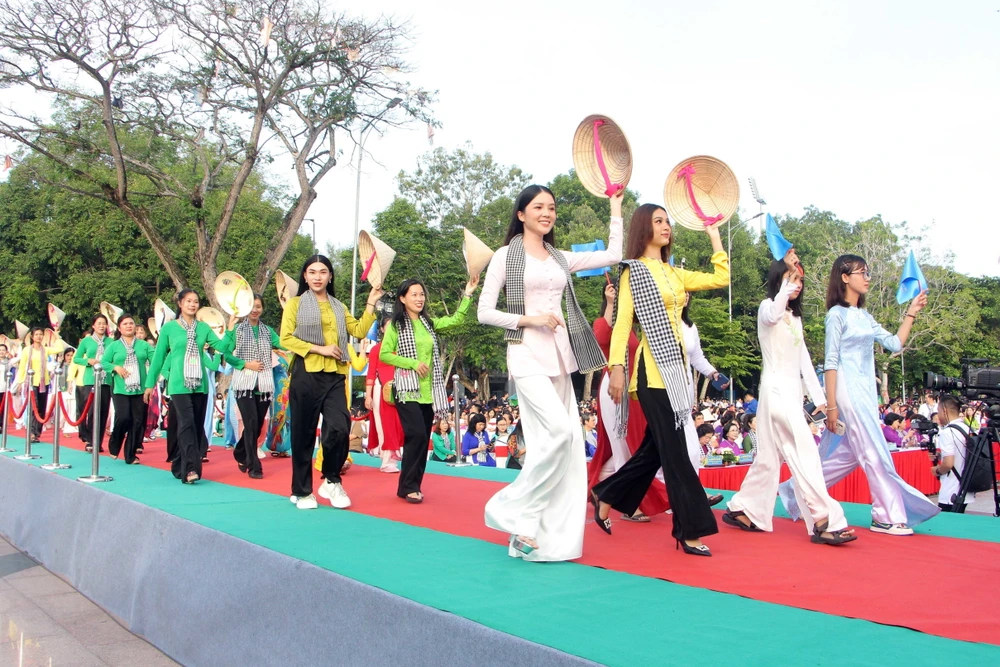 Do điều kiện tự nhiên nhiều sông nước, khí hậu nóng nên người dân nam bộ phải tìm cách thích ứng trong mọi hoạt động, từ nhà ở, đi lại,… cho đến các sinh hoạt khác. Từ đó dẫn đến tính cách của người dân Nam Bộ cũng có những nét khác biệt so với người ở vùng khác. (phóng khoáng, ưa ca hát, tính cộng đồng cao,  …).
Và trong đó đặc biệt nổi bật lên tinh thần thượng võ, lòng yêu nước, tính kiên cường quả cảm của người Nam Bộ, thể hiện rõ nét qua truyền thống yêu nước cách mạng của những con người ở vùng thành đồng tổ quốc.
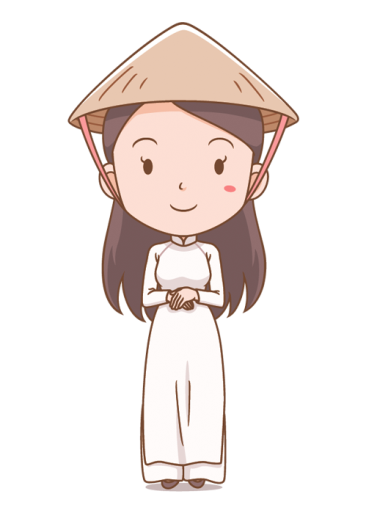 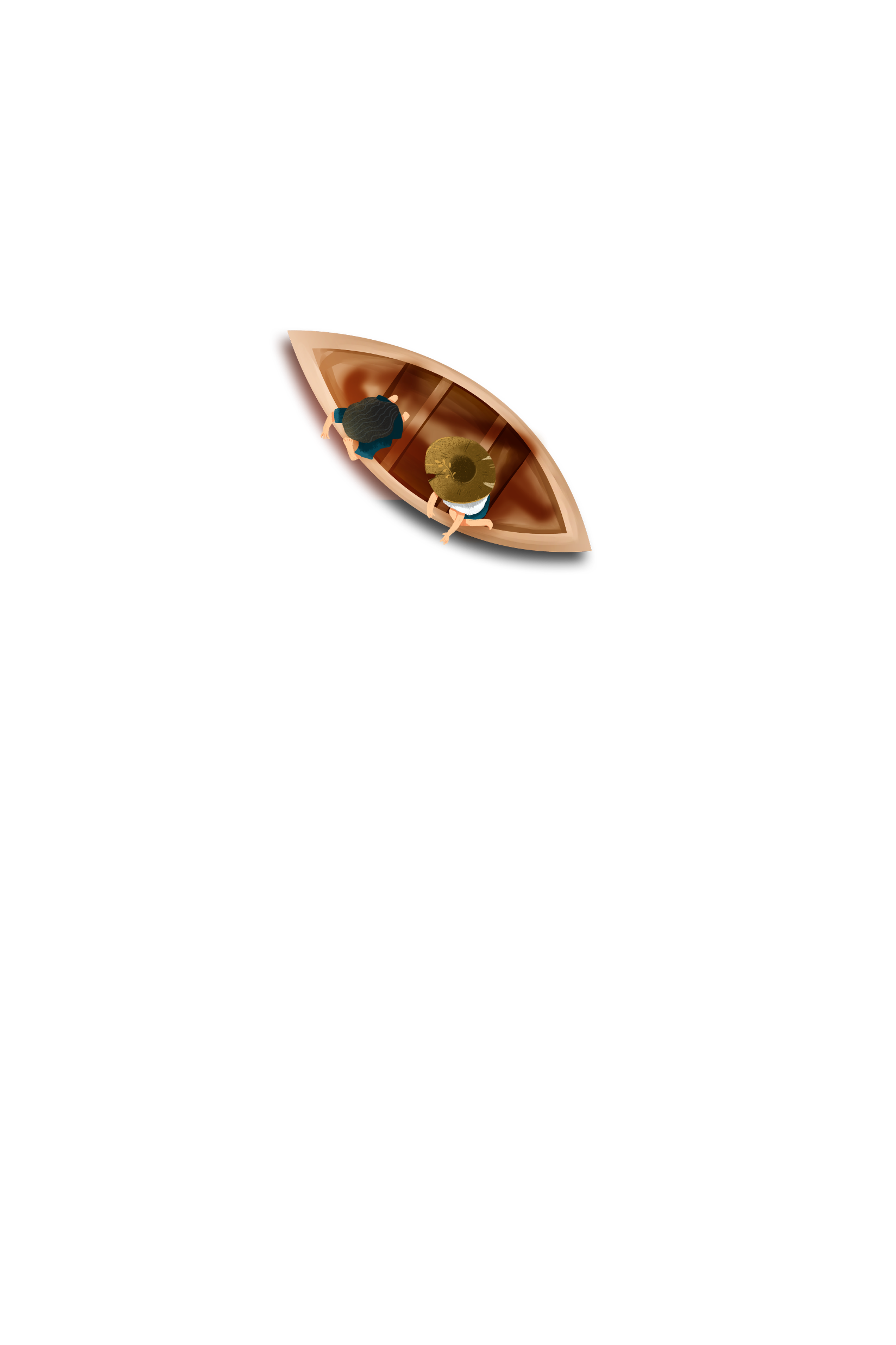 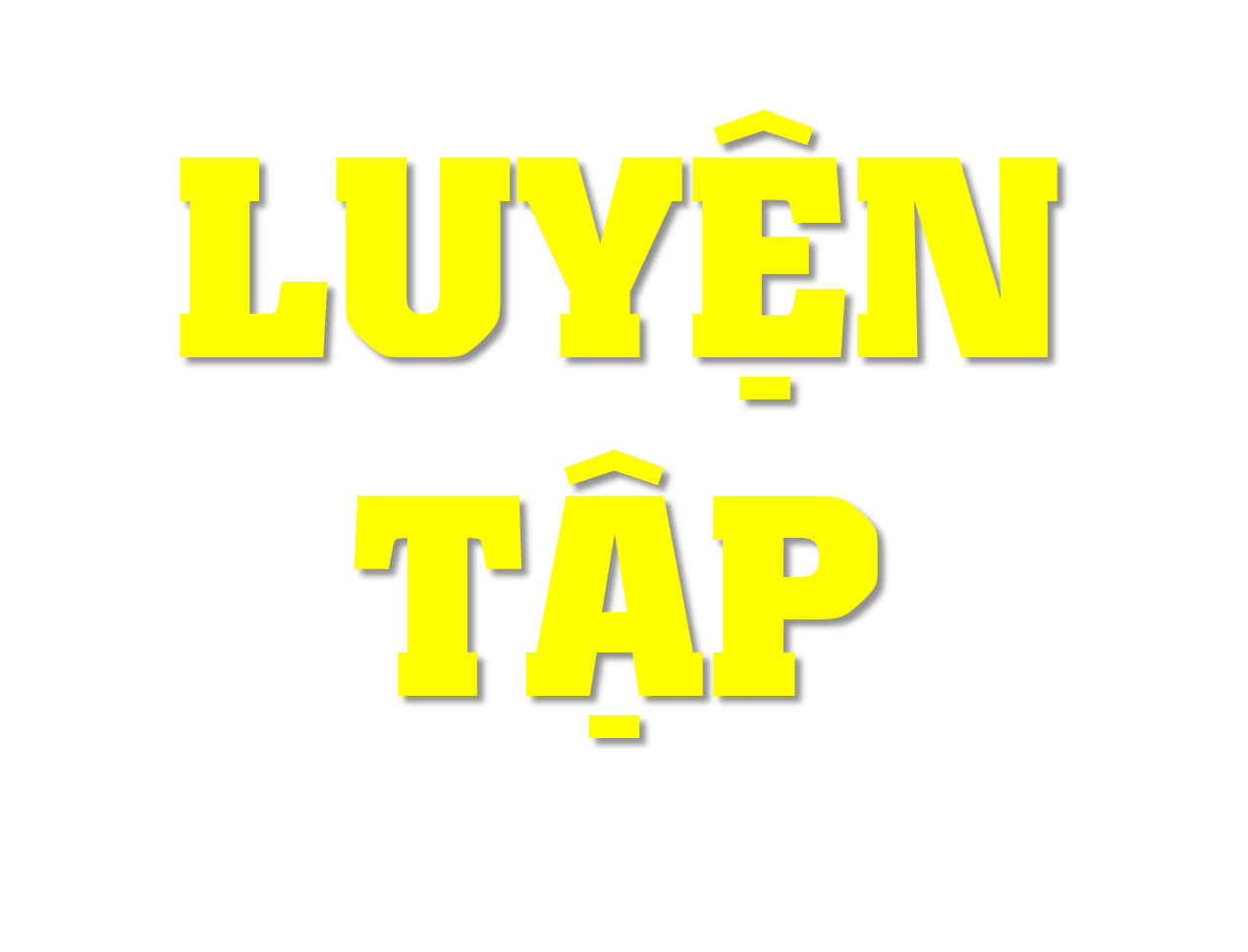 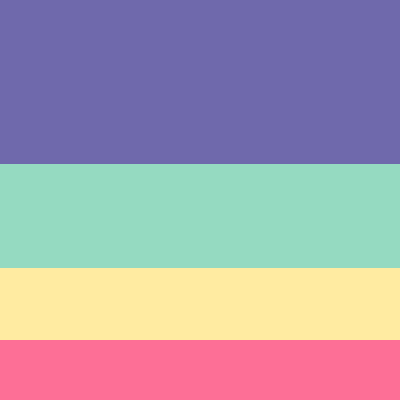 Hãy hoàn thiện bảng mô tả (theo gợi ý dưới đây) về một số nét văn hóa tiêu biểu của đồng bào Nam Bộ.
- Nhà ở truyền thống có nhiều loại khác nhau. Ở vùng sông nước, phổ biến là kiểu nhà sàn, nhà nổi. Tại các miệt vườn, chủ yếu là nhà lợp bằng lá.
- Nhà ở được xây dựng kiên cố, hiện đại hơn.
- Hoạt động mua bán, trao đổi hàng hóa một phần diễn ra tại chợ nổi trên sông.
- Hàng hóa được bán trên các ghe xuồng, chủ yếu là nông sản và các vật dụng cần thiết.
- Giao thông đường thuỷ đóng vai trò quan trọng.
- Ghe, xuồng,... là phương tiện đi lại, vận chuyển hàng hóa chủ yếu.
- Trước đây, trang phục phổ biến của người dân Nam Bộ là áo bà ba và khăn rằn
- Ngày nay, áo bà ba và khăn rằn vẫn được chọn làm trang phục chính trong những dịp lễ, tết,...
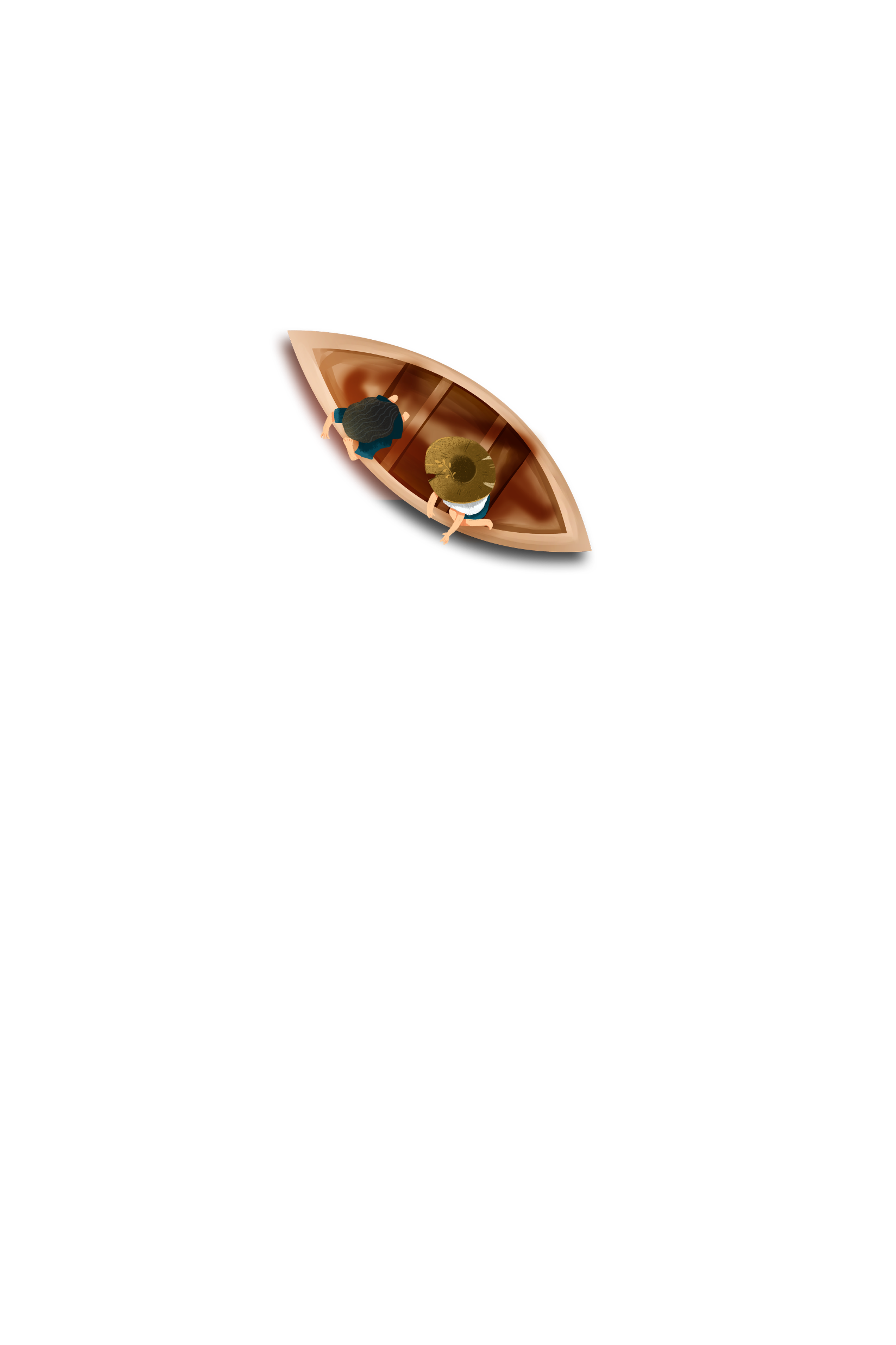 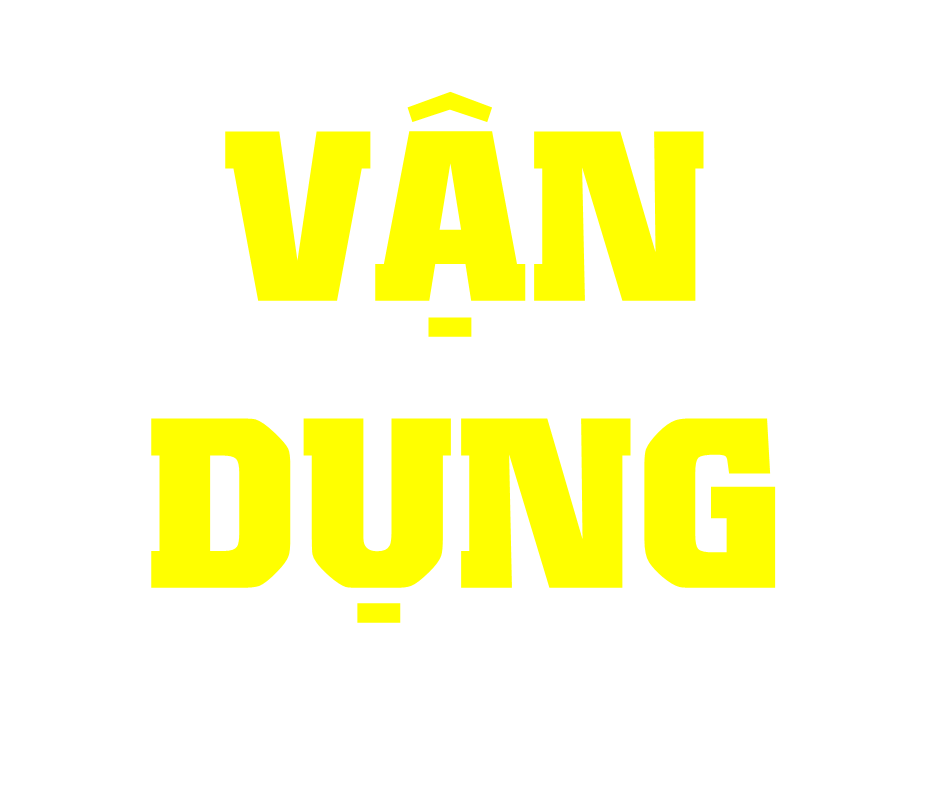 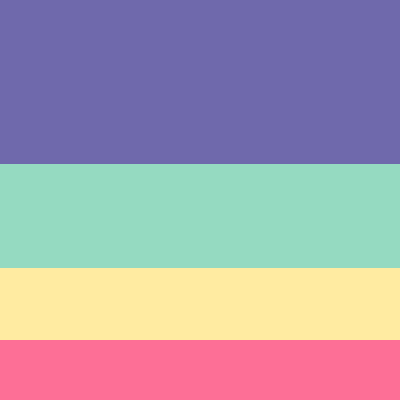 3
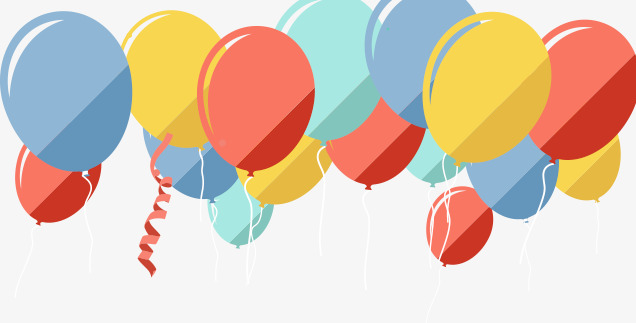 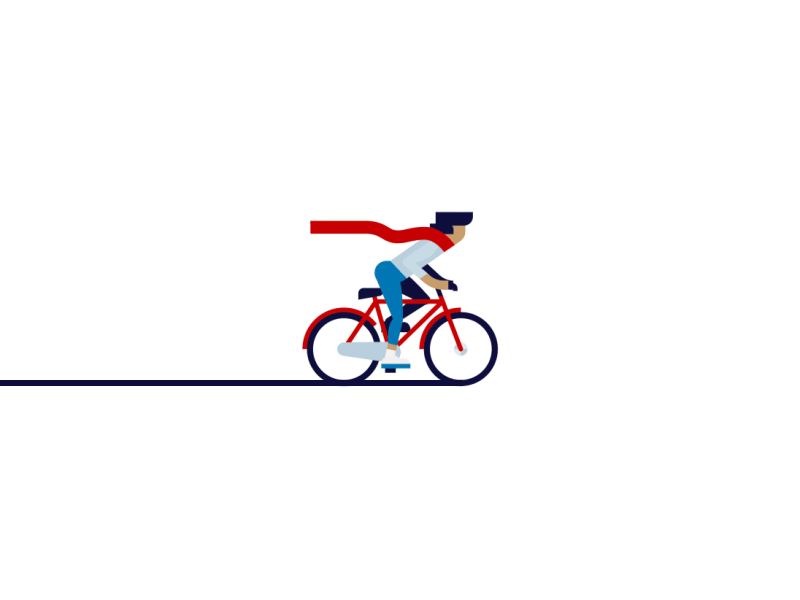 Trò chơi
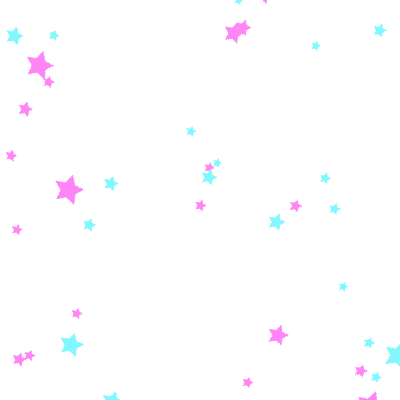 Ai nhanh, ai đúng!
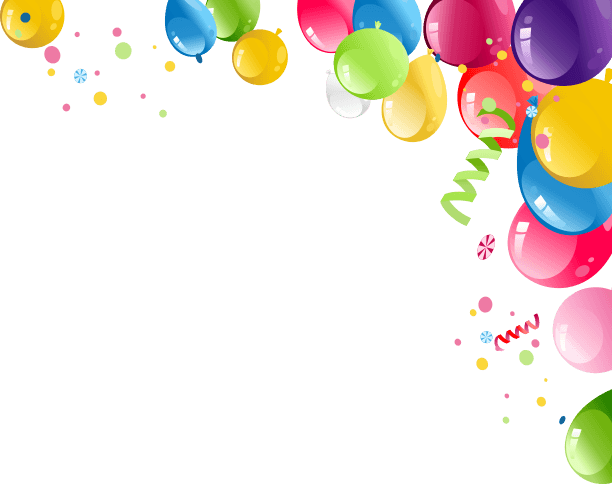 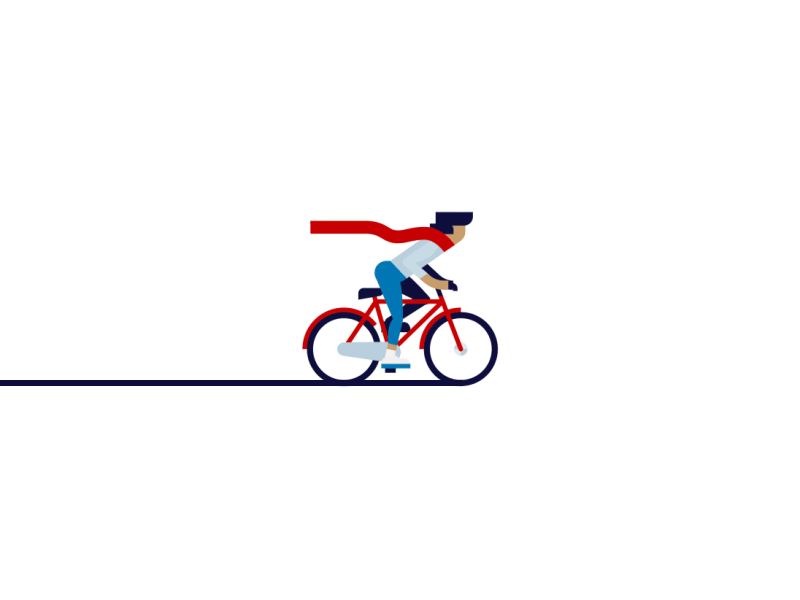 Ai nhanh, ai đúng!
Hoạt động mua bán, trao đổi hàng hóa của người dân Nam Bộ diễn ra ở đâu?
1
Hết giờ!
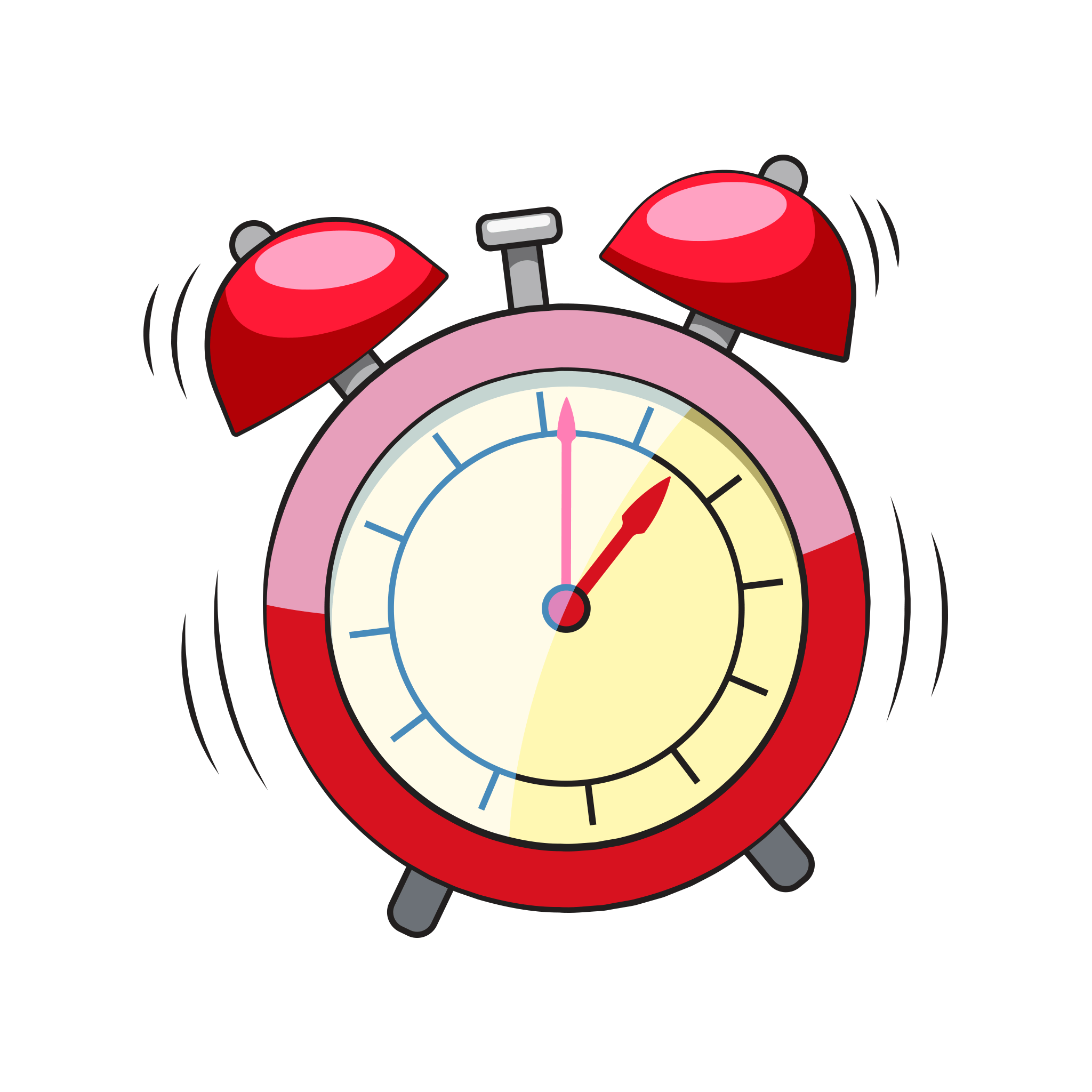 Chợ quê
A
Chợ cóc
B
0
1
2
3
C
Chợ nổi
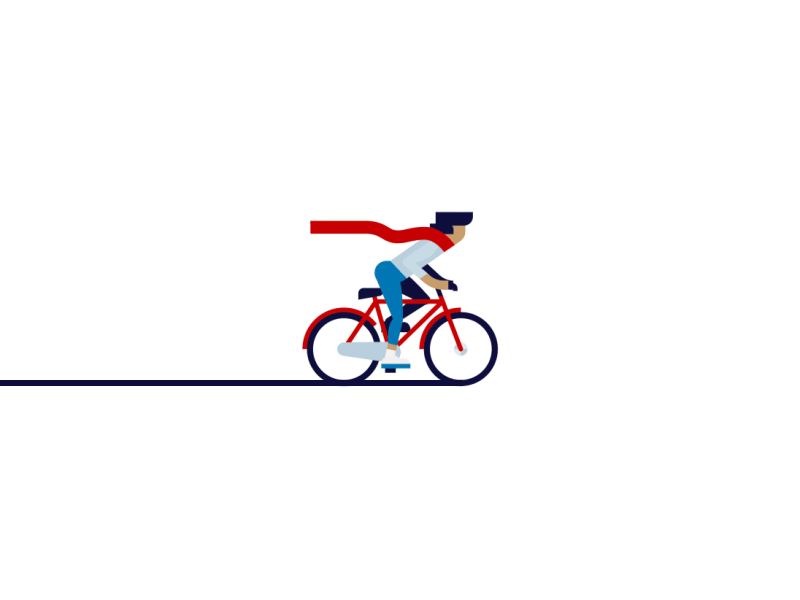 Ai nhanh, ai đúng!
…..là phương tiện đi lại, vận chuyển hàng hóa chủ yếu của người dân Nam Bộ.
2
Hết giờ!
Xe máy
A
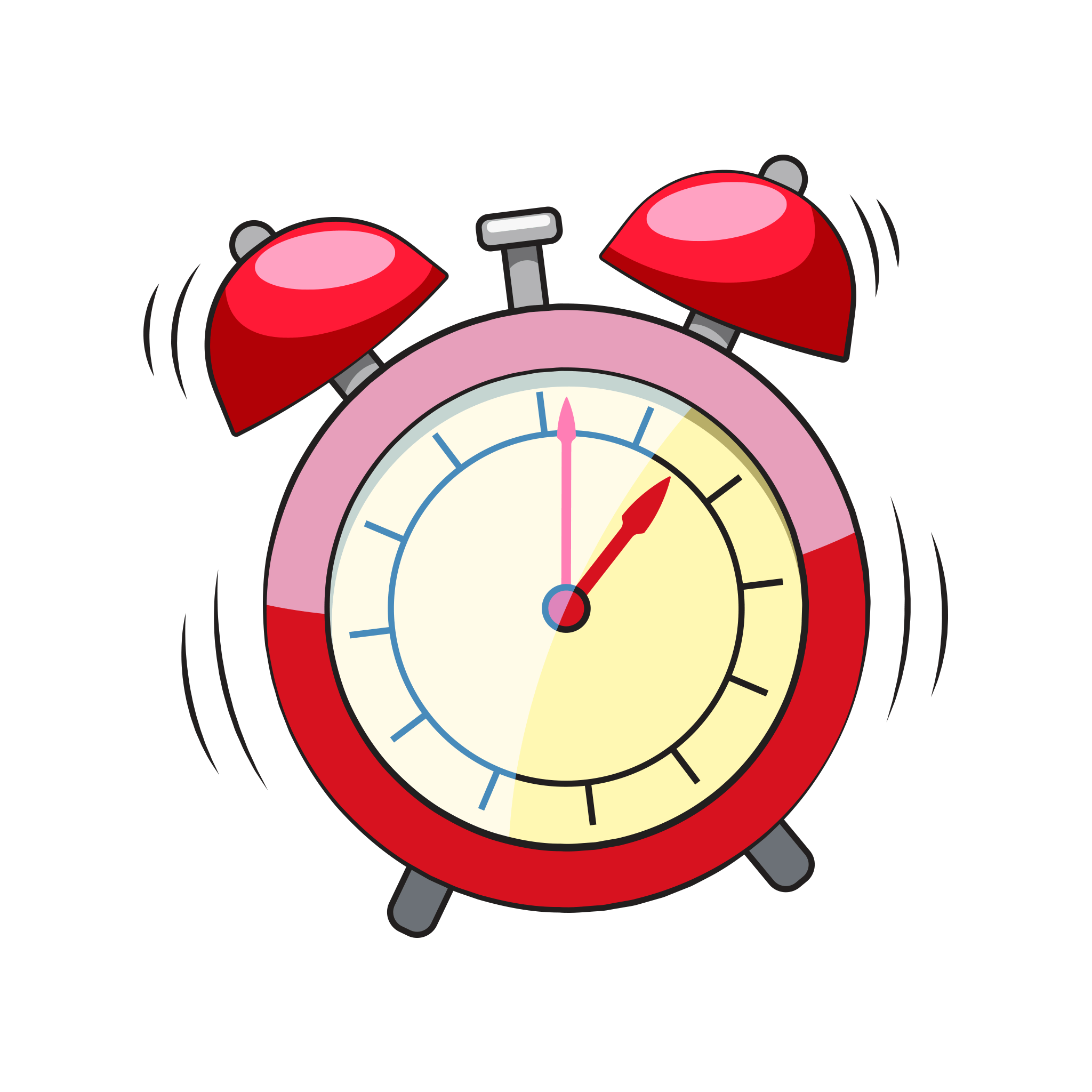 Ghe, thuyền
B
0
1
2
3
C
Ô tô
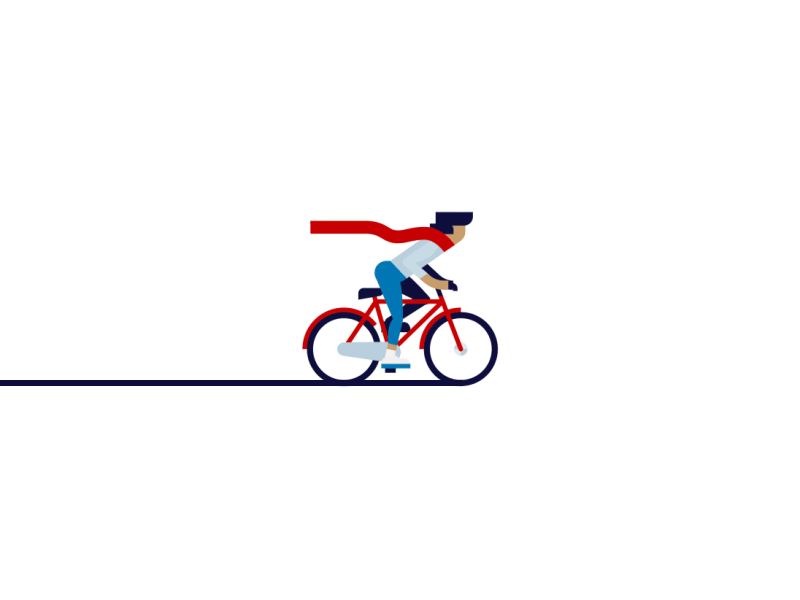 Ai nhanh, ai đúng!
Trước đây, trang phục phổ biến của người dân đồng bằng Nam Bộ là:
3
Hết giờ!
Áo bà ba, khăn rằn
A
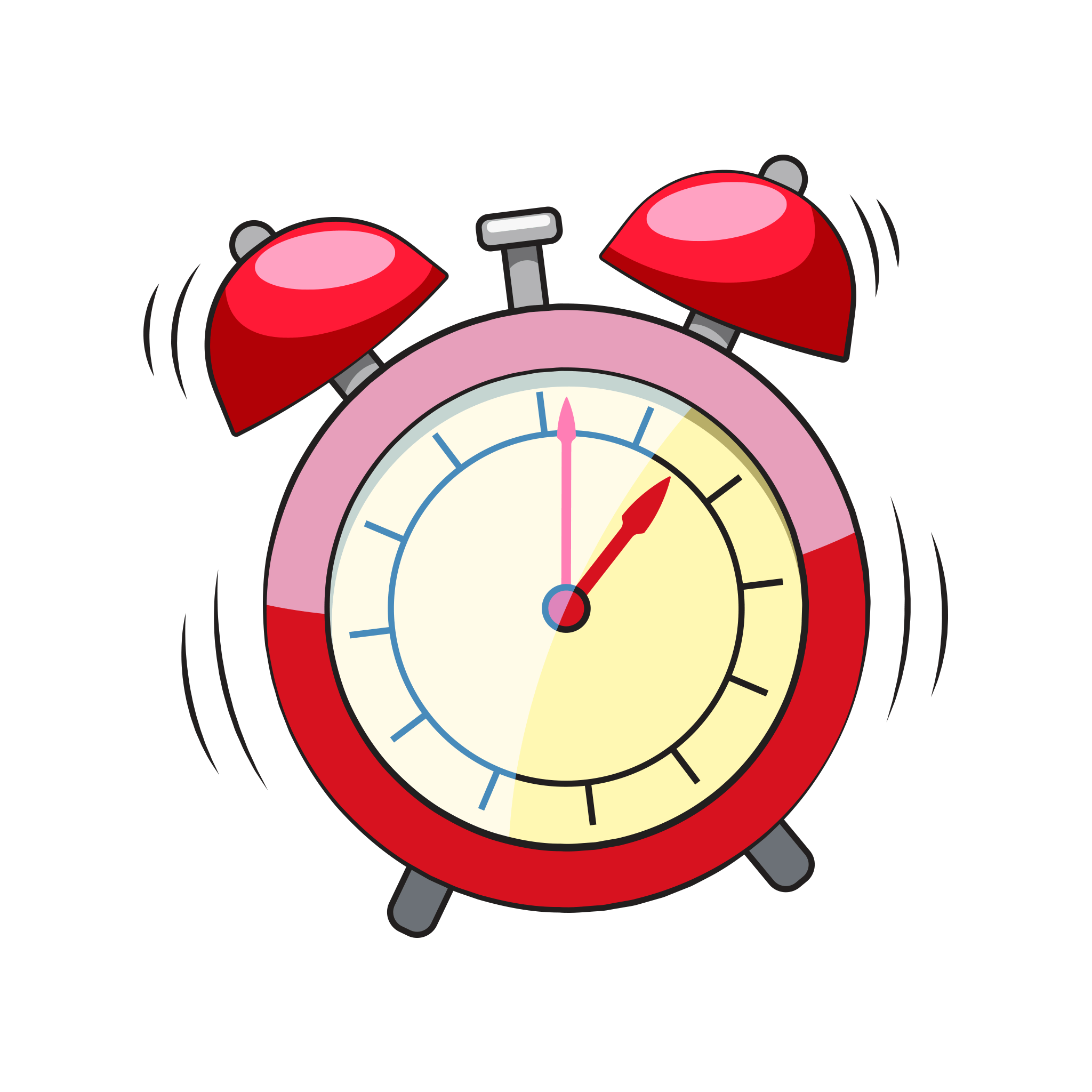 Áo tứ thân, khăn đỏ
B
0
1
2
3
C
Áo thun, khăn vàng
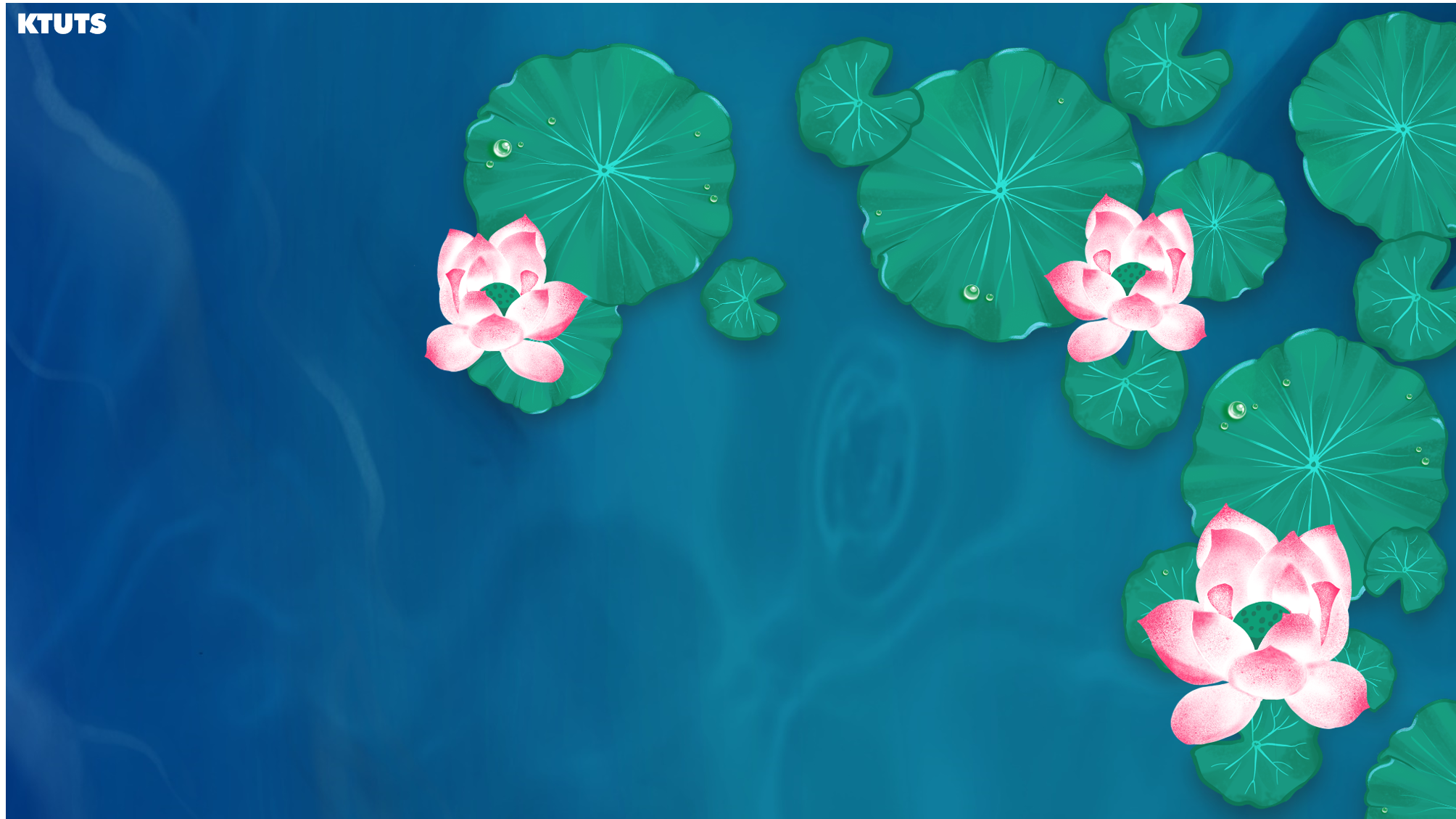 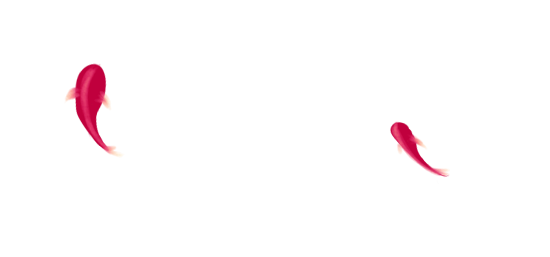 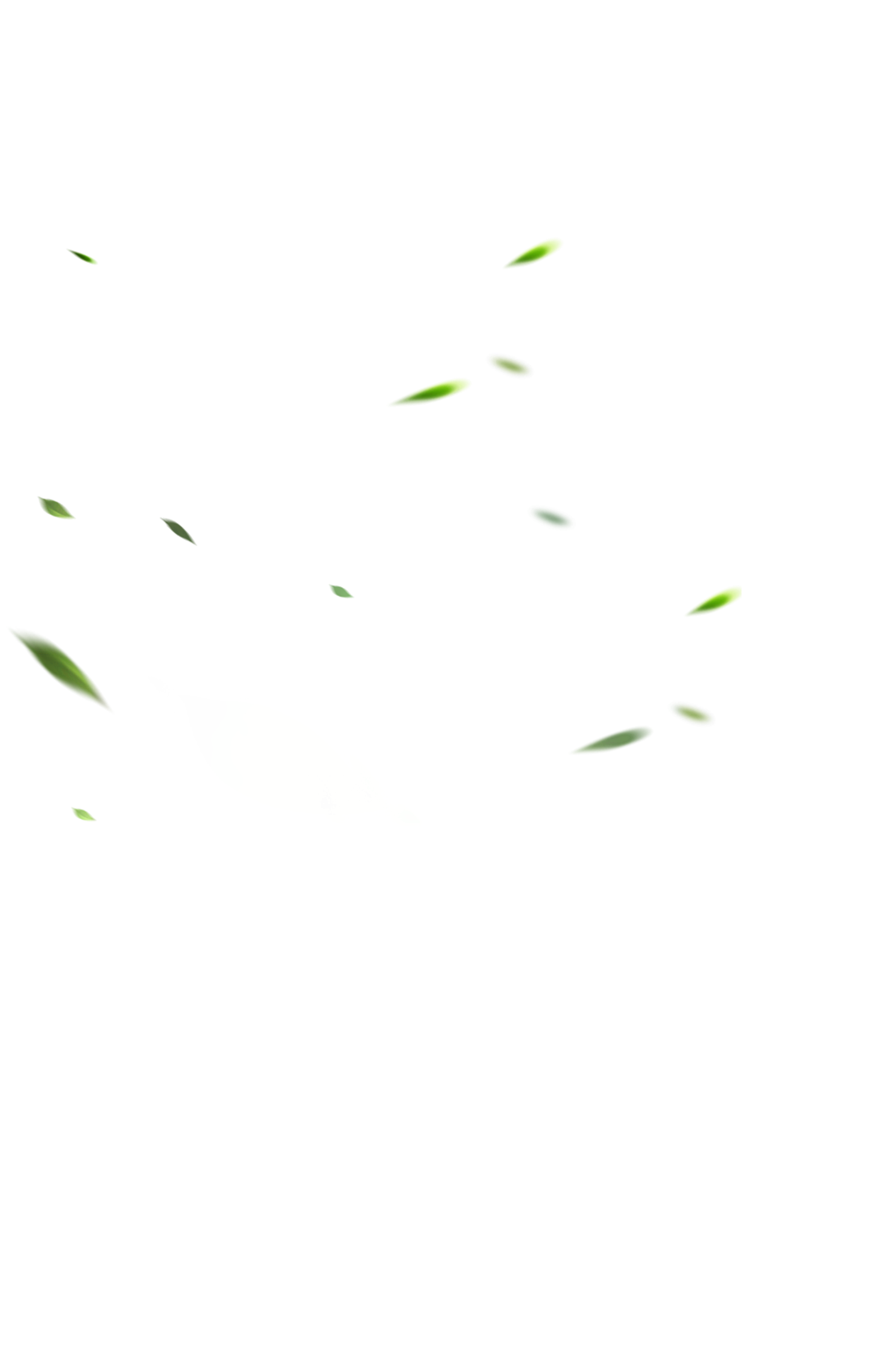 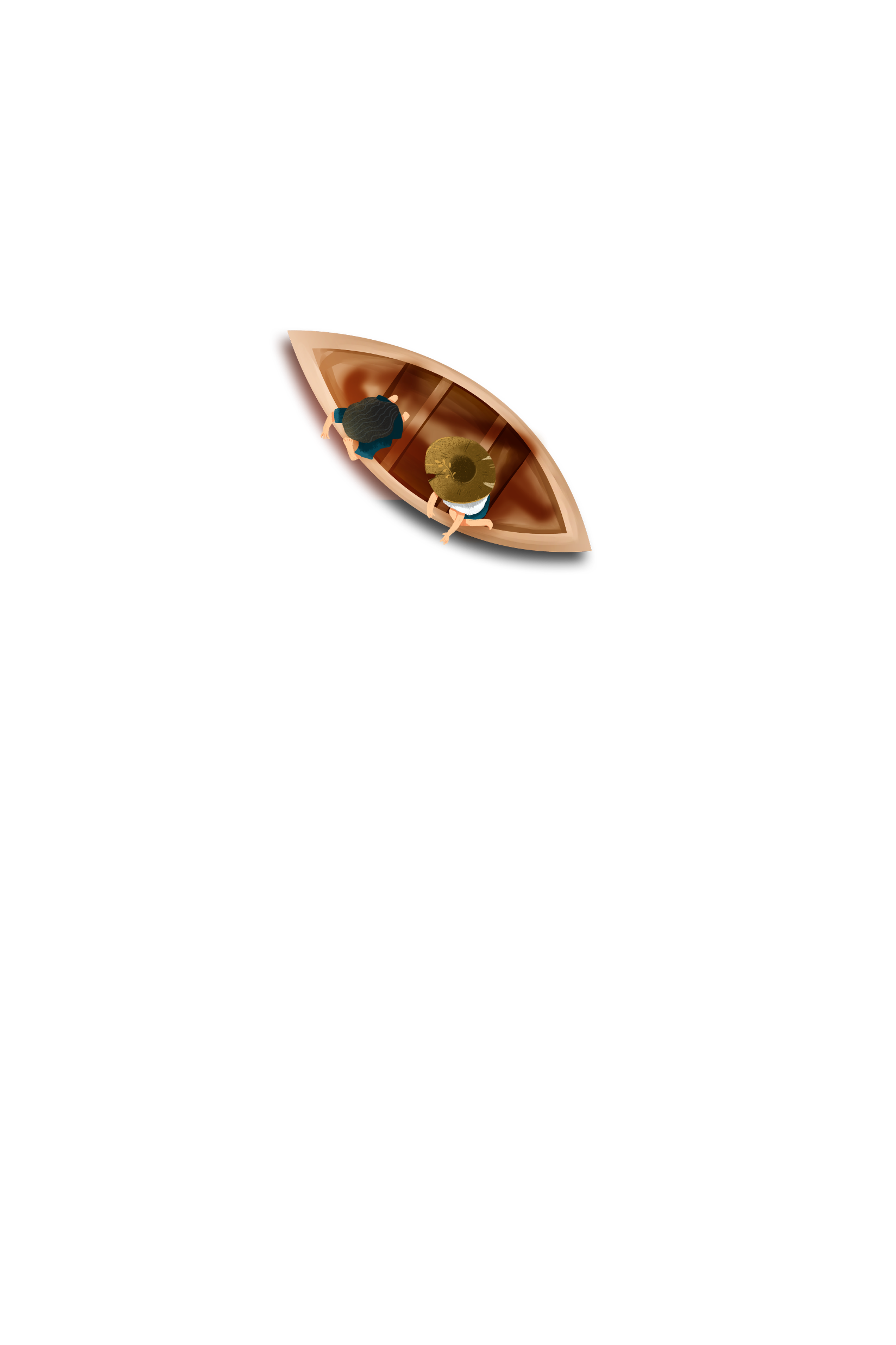 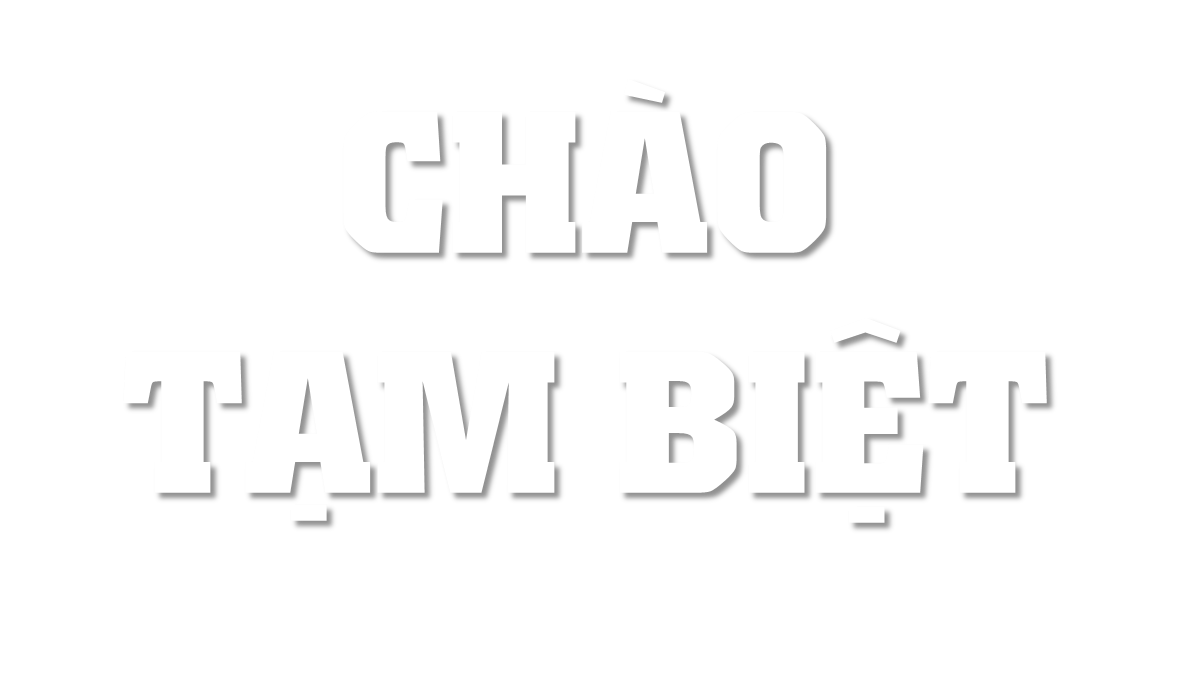 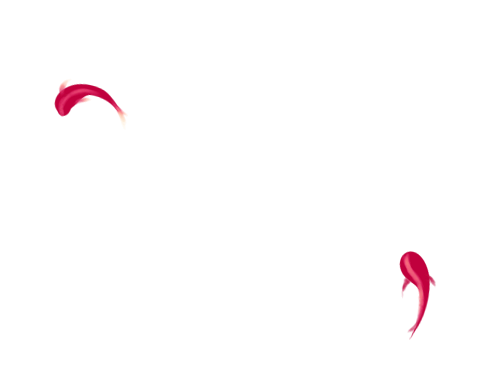 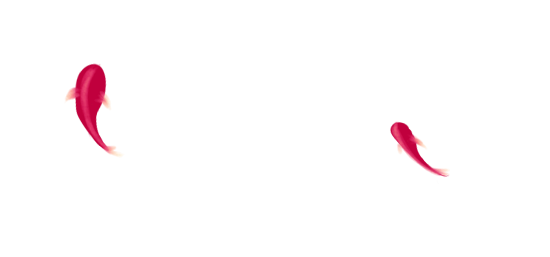 LỜI CẢM ƠN
	Chân thành cảm ơn quý thầy cô đã sử dụng tài liệu. Mong quý thầy cô sử dụng tài liệu nội bộ và không chia sẻ đi các trang mạng xã hội nhé!
	Mong rằng tài liệu này sẽ giúp quý thầy cô gặt hái được nhiều thành công trong sự nghiệp trồng người.
	Lớp 5 tới em có tiếp tục soạn Kết nối tri thức và Cánh diều. Rất mong được đồng hành cùng quý thầy cô tới hết năm lớp 5.
	Trong quá trình soạn bài có lỗi nào mong quý thầy cô phản hồi lại Zalo hoặc FB giúp em.
Zalo của em: 0972.115.126 (Hương Thảo)
Facebook: https://www.facebook.com/huongthaoGADT